The Active Directory Botnet
Paul Kalinin
Senior Security Consultant
Threat Intelligence Pty Ltd
paul.kalinin@threatintelligence.com
www.threatintelligence.com
Ty Miller
Managing Director
Threat Intelligence Pty Ltd
ty.miller@threatintelligence.com
www.threatintelligence.com
Introduction
Who are we?
Ty Miller
Managing Director, Threat Intelligence Pty Ltd (www.threatintelligence.com)
Specialist Security Company based in Australia
CREST Australia New Zealand (Board of Directors, Technical Team Lead, Assessor)

Security Researcher, Penetration Tester, Presenter and Trainer
Black Hat				Black Hat Asia Review Board
Black Hat Training			The Shellcode Lab
Black Hat Training			Practical Threat Intelligence
Black Hat Presentation		Reverse DNS Tunneling Shellcode
Black Hat Presentation		The Active Directory Botnet
Black Hat Webcast			The Best Way to Catch a Thief
Core Impact: 			DNS Channel Payload
Development and Presentation	BeEF Bind Shellcode
Co-Author				Hacking Exposed Linux 3rd Edition
Presentation			Machine Learning and Modern Malware Mitigations
Presentation			Modern Threat Detection and Prevention
Presentation			Securing Your Startup to Secure Big Brands
Presentation			Can your application be breached?
Who are we?
Paul Kalinin
Senior Security Consultant, Threat Intelligence Pty Ltd (www.threatintelligence.com)
Certs: CREST, CEH, CISSP, PCI QSA

Penetration Tester, Security Specialist and Security Researcher
Black Hat Training		Practical Threat Intelligence
Black Hat Presentation	The Active Directory Botnet
Specialty			Internal Infrastructure and Wireless Penetration Testing
Specialty			Red Team Penetration Testing
Specialty			Web and Mobile Penetration Testing
Specialty			Cyber Threat Intelligence Analyst
Specialty			Attack Design, Development and Weaponization
Specialty			Security Architecture and Governance
What are we talking about?
We are going to demonstrate how to exploit a fundamental flaw in the way that nearly every organization implements their Active Directory solution

This attack technique introduces a gaping hole within your internal and hybrid-cloud security architectures that impacts your ability to contain security breaches

This is achieved by turning your Active Directory solution into an internal Botnet Command & Control cluster

Demonstrate the capability to bypass your internal firewalls and network segmentation to communicate with all internal hosts

Remotely control and exfiltrate data via the AD Botnet
Current State of Play
Threat Actors are Winning
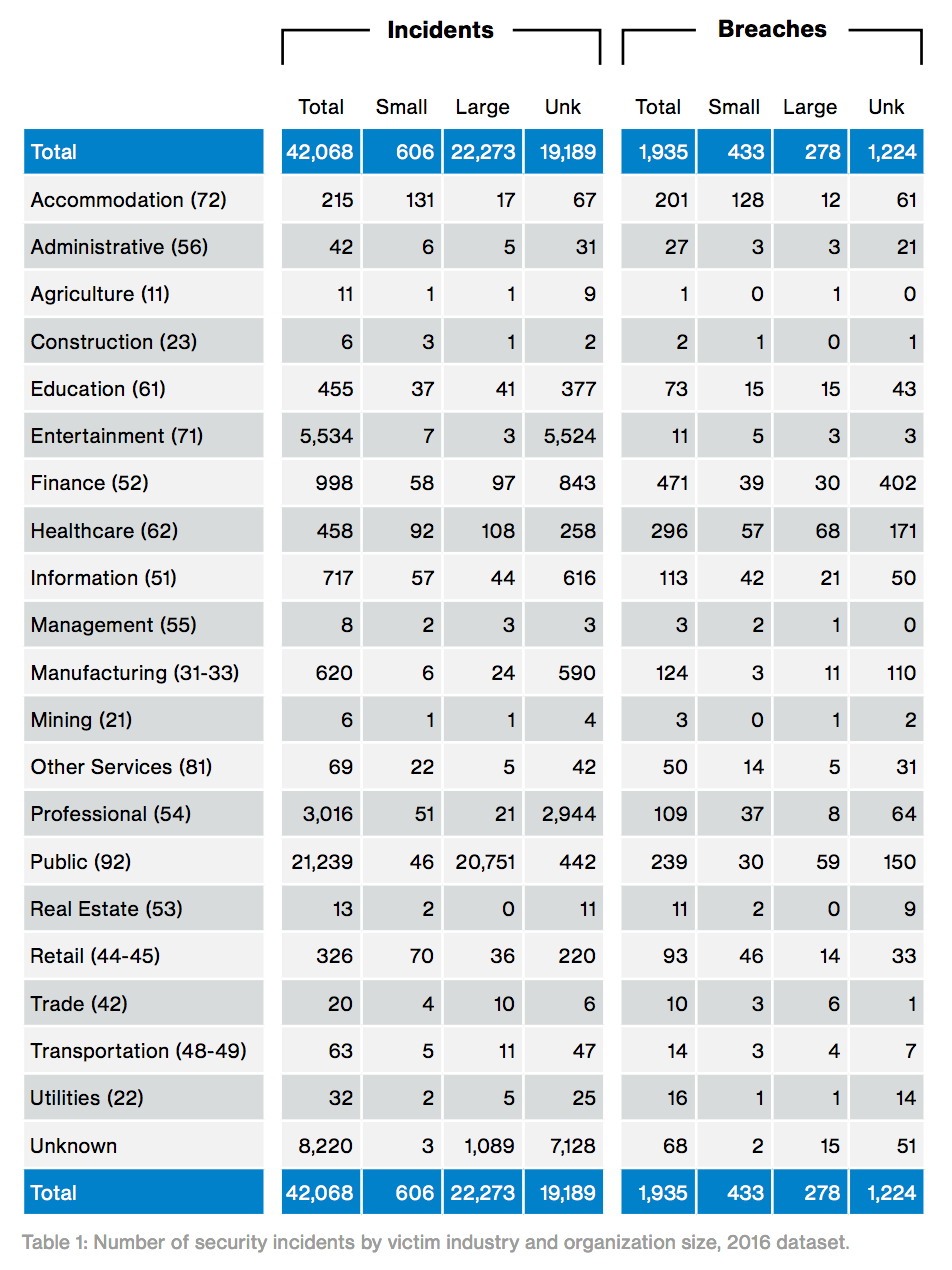 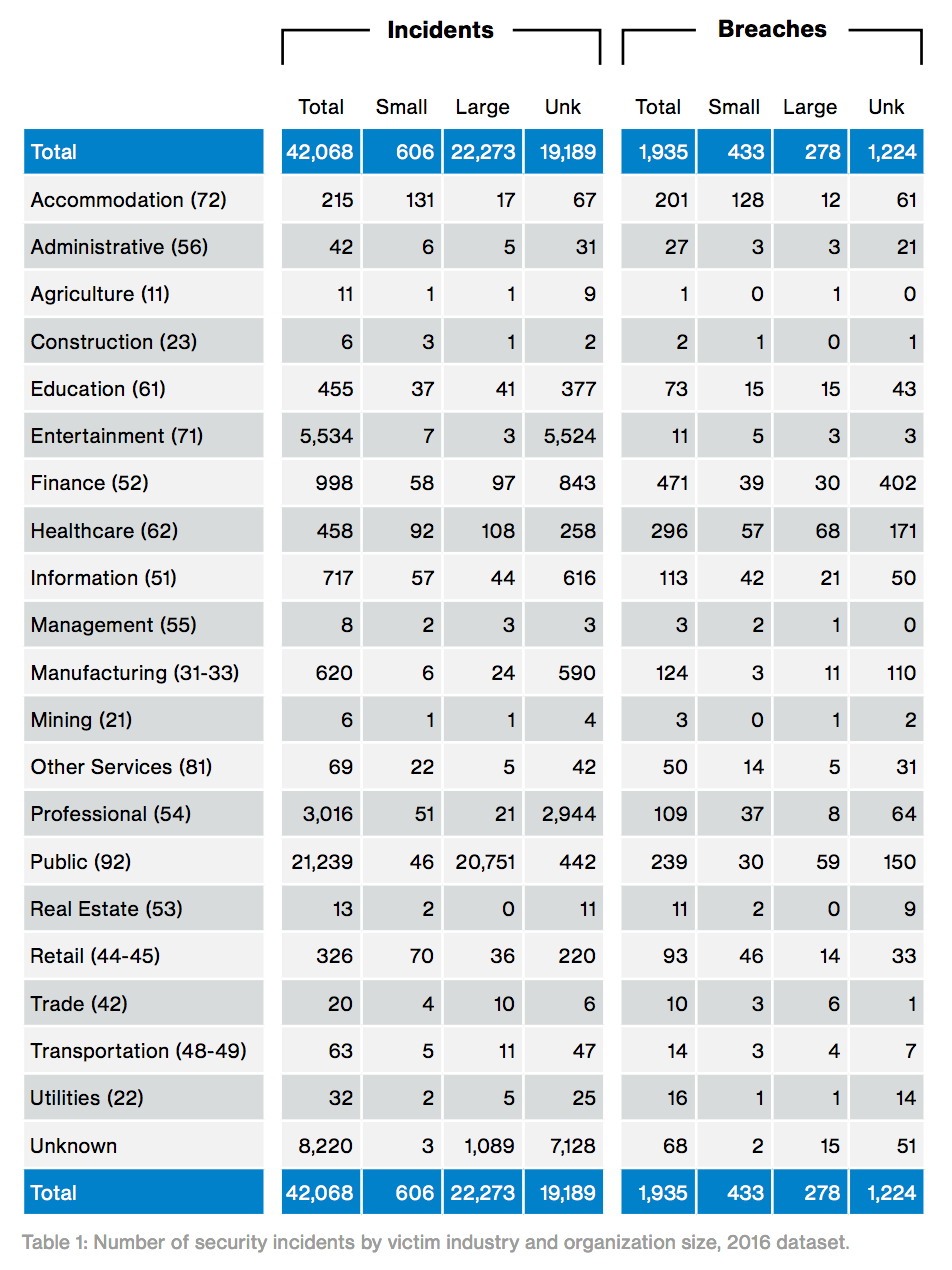 * Verizon 2017 Data Breach Investigations Report - 10th Edition
[Speaker Notes: The Verizon 2017 Data Breach Investigations Report:
- Demonstrates that every industry is being attacked, and every industry is suffering security breaches]
Financially Motivated Attackers
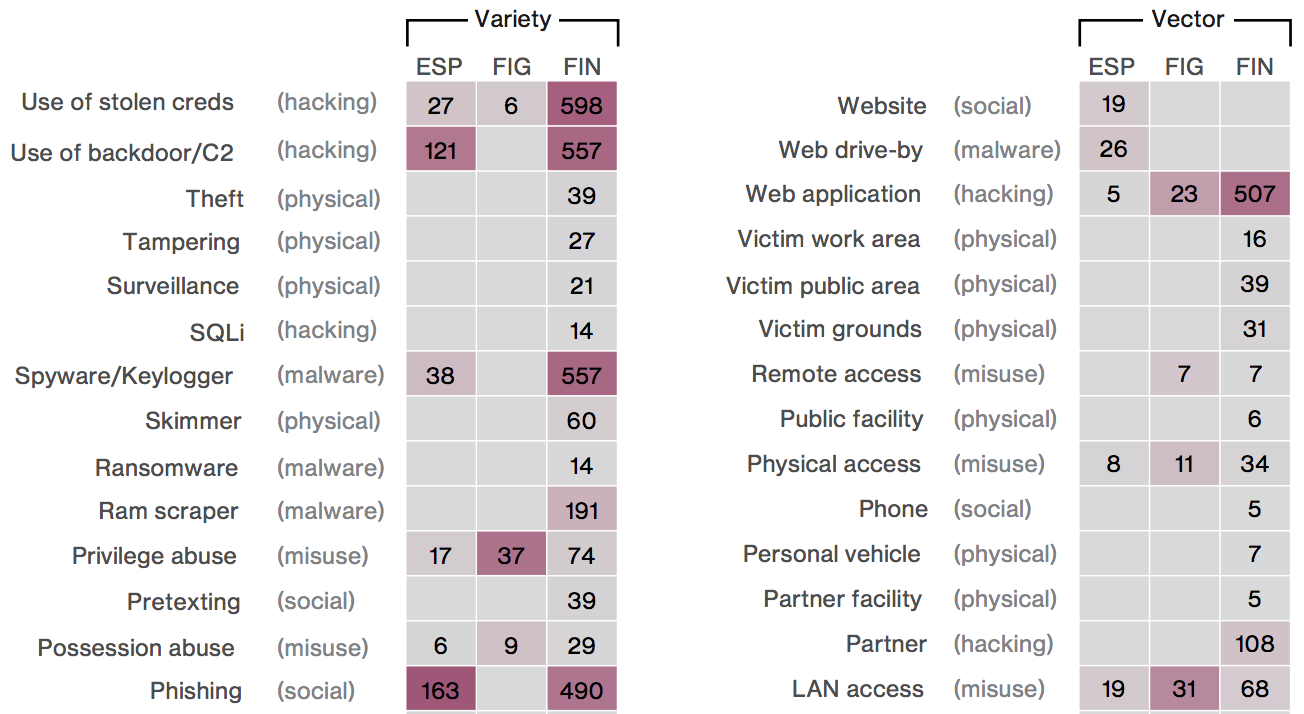 * Verizon 2017 Data Breach Investigations Report - 10th Edition
[Speaker Notes: Attackers are highly motivated with focus on Financial Gains
FIN = financial motivation of attackers is the primary objective]
Ransomware Revenue
* csoonline.com article “Ransomware took in $1 billion in 2016”
[Speaker Notes: Estimated $1 Billion of ransomware payments last year:
Locky		 	$120 million
Cryptowall			$100 million
CryptXXX			$73 million (6 months)
Cerber			$54 million
Smaller families 		$150 million
FBI reported			$209 million (3 months)]
Primary Attack Techniques
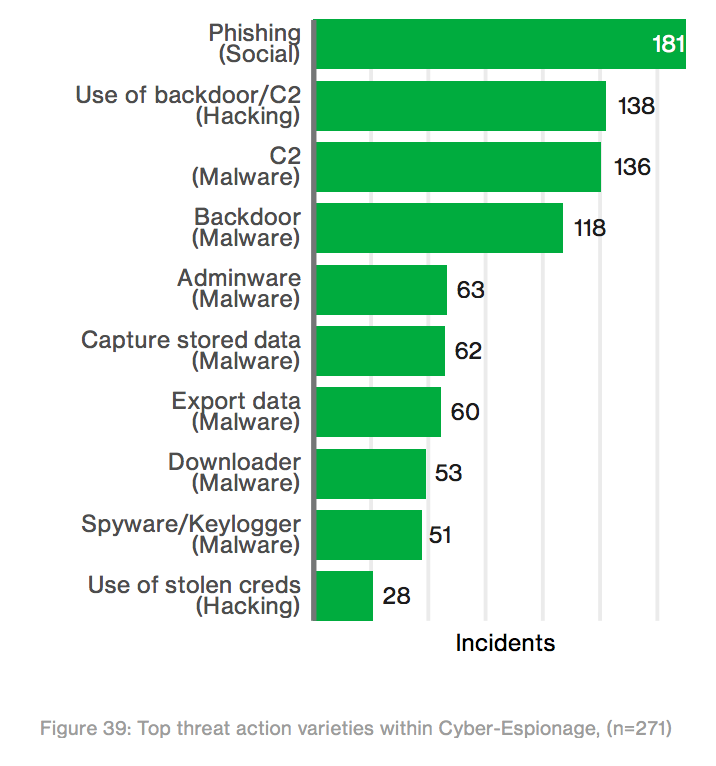 Command & Control (C2) systems are key to modern security breaches

“phishing remaining a favorite technique of attackers … payloads are commonly delivered via email (73%) and drive-by downloads (13%)”

“If the attachment is opened, it will drop command and control malware to establish and maintain control of the device”
* Verizon 2017 Data Breach Investigations Report - 10th Edition
[Speaker Notes: Hacking backdoors use C2, and malware uses C2, with most common delivery technique by far being phishing]
Attack Capabilities
Currently attackers are still trying to be stealthy … but for how long?

Open Source technologies have enabled attacks to have the capability to become highly sophisticated

Cloud platforms are extending internal networks out to the internet, and often introducing significant security weaknesses and removing visibility of threats

Huge potential for attacks to turn noisy for Fast Escalation and Large Impact attacks

Harder to recover from … Lead to increased revenue stream for attackers
Current State of Play
Highly motivated Threat Actors
utilizing endpoint exploitation techniques
that connect to Command & Control (C2) servers
to launch fast and effective internal attacks


The main challenge is to reliably connect out to the internet-based C2 servers
But what if … ?
What if the C2 servers exist inside your internal network?

What if the C2 servers exist as a part of your critical infrastructure?

What if the C2 servers use your production services for communication?

What if the C2 servers can bypass your internal firewalls and network segmentation to communicate with all hosts?

What if the C2 servers can communicate with remote attackers using your production cloud?
The Active Directory Botnet
Common Architecture: Active Directory
DMZ
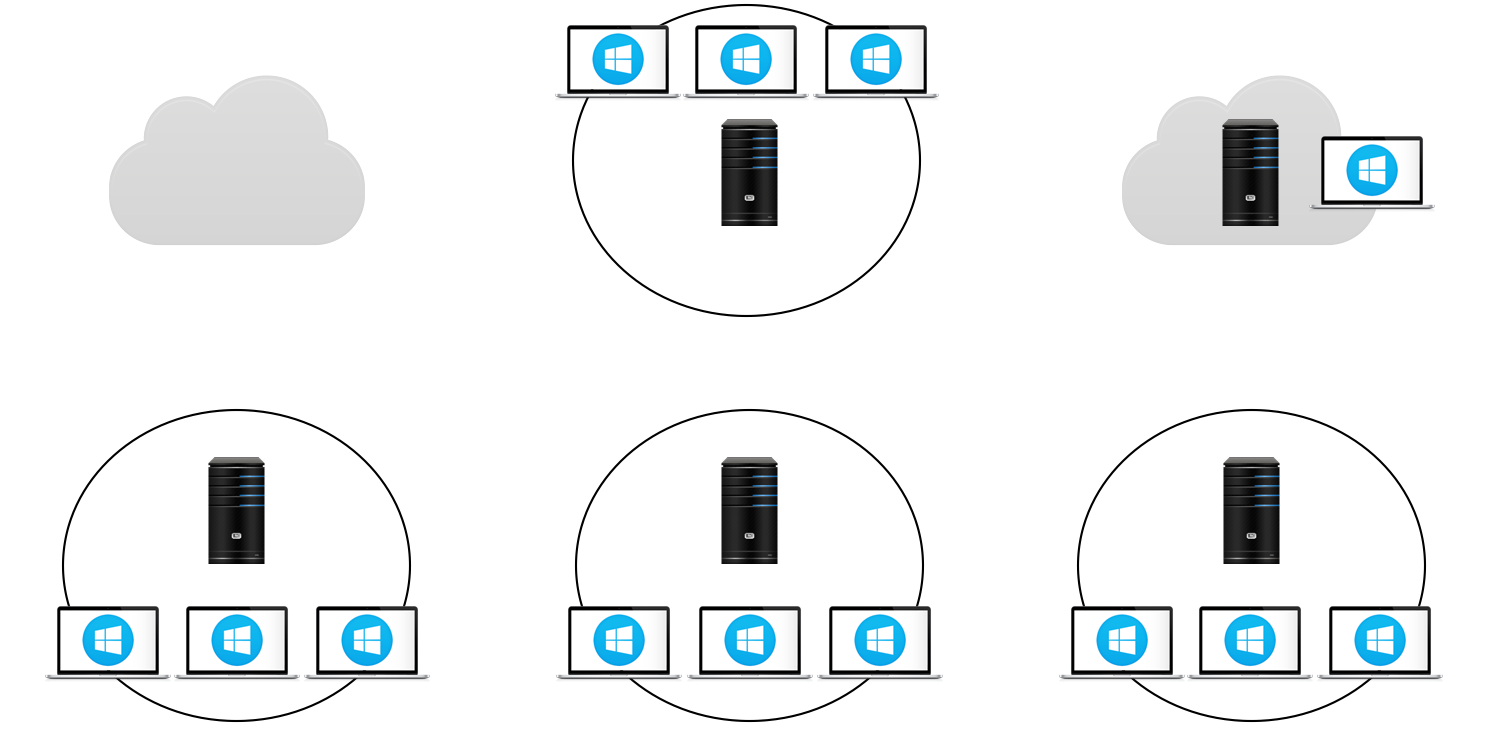 Servers
Cloud DC
Domain
Controller
WAN 2
WAN 1
Servers
Endpoints
Management Zone
[Speaker Notes: AD components
AD functional requirements
AD architectures]
Common Architecture: Botnet
ORG 1
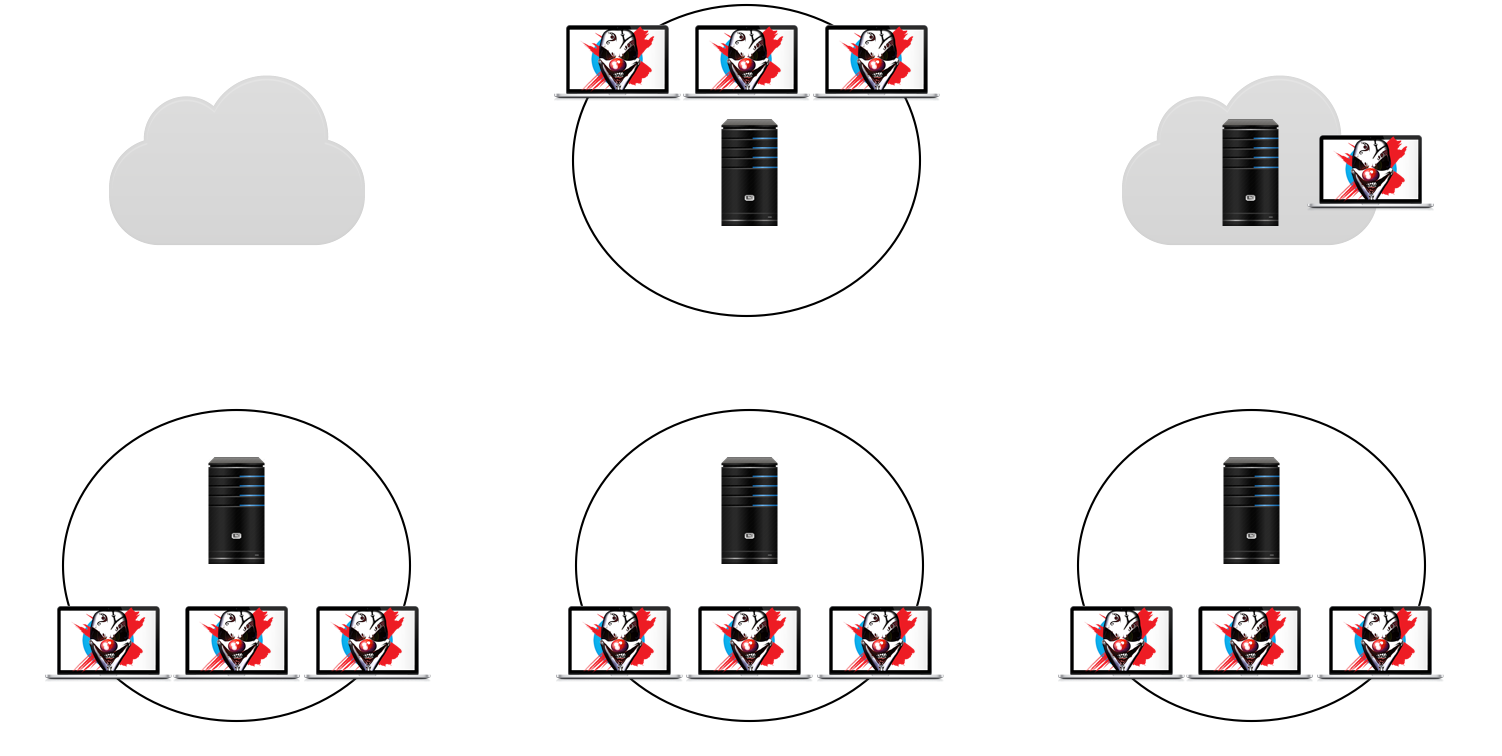 Bots
C&C Server
Cloud DC
C&C Server
ORG 4
ORG 2
Bots
Bots
ORG 3
[Speaker Notes: Botnet components
Botnet functional requirements
Botnet architectures
… now lets have a look at a typical Active Directory Architecture and look for similaries]
Active Directory Botnet Architecture
DMZ
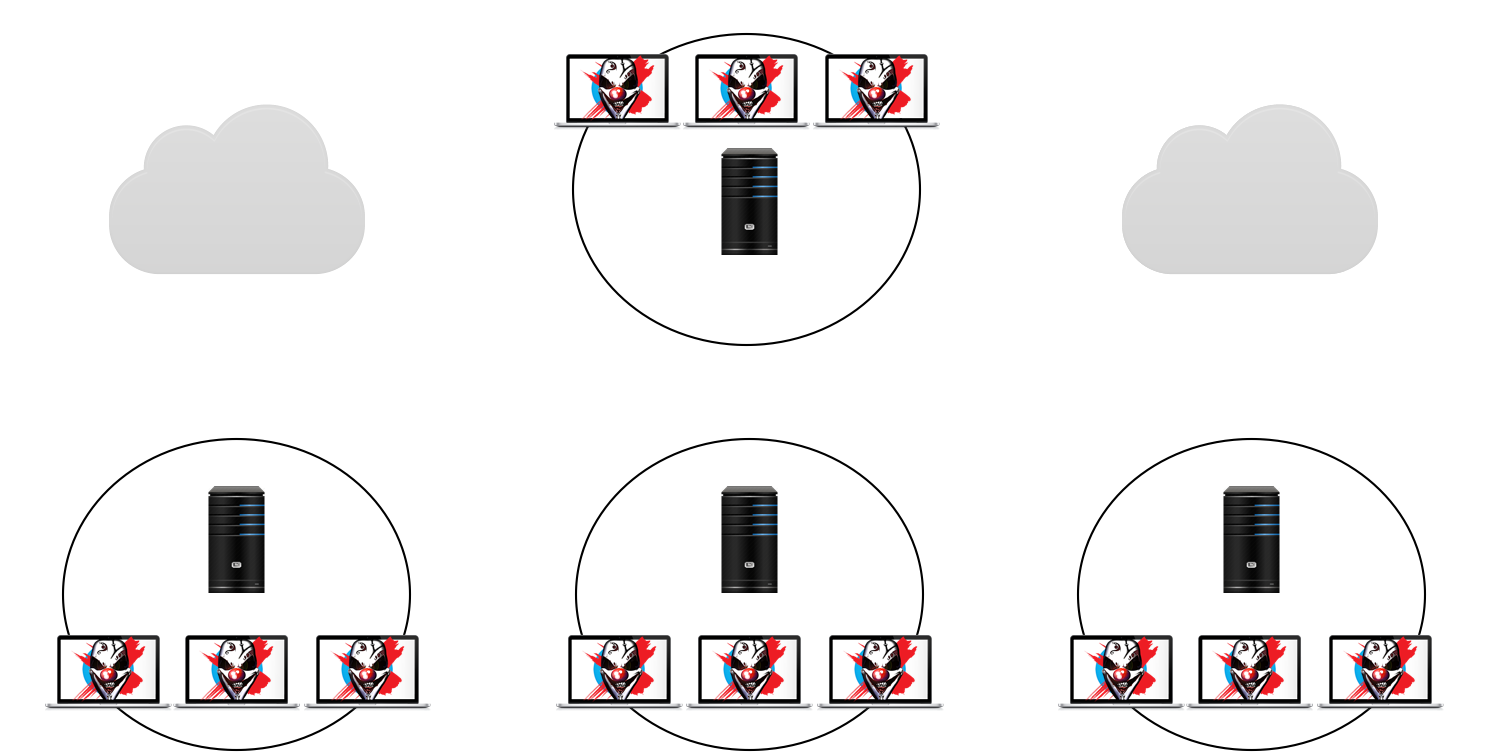 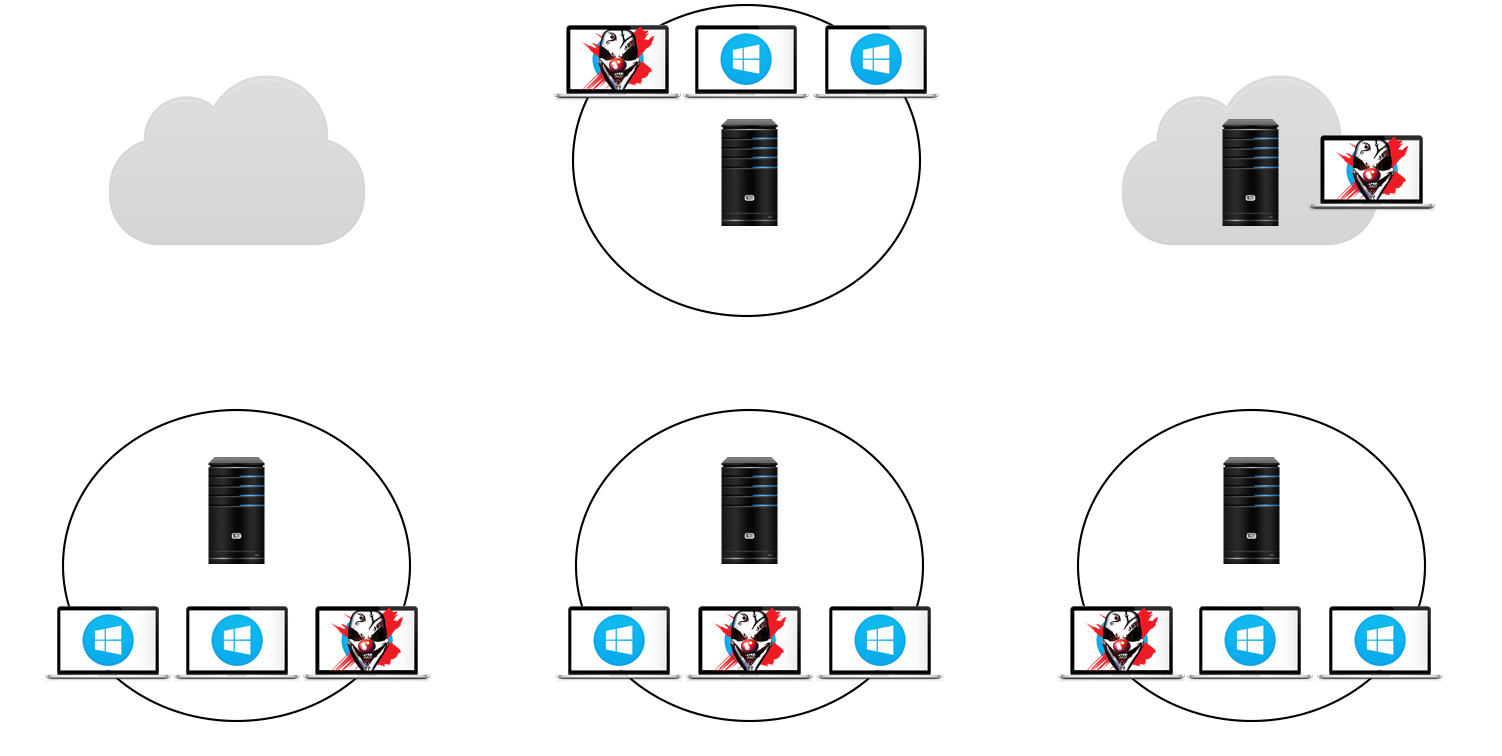 Servers
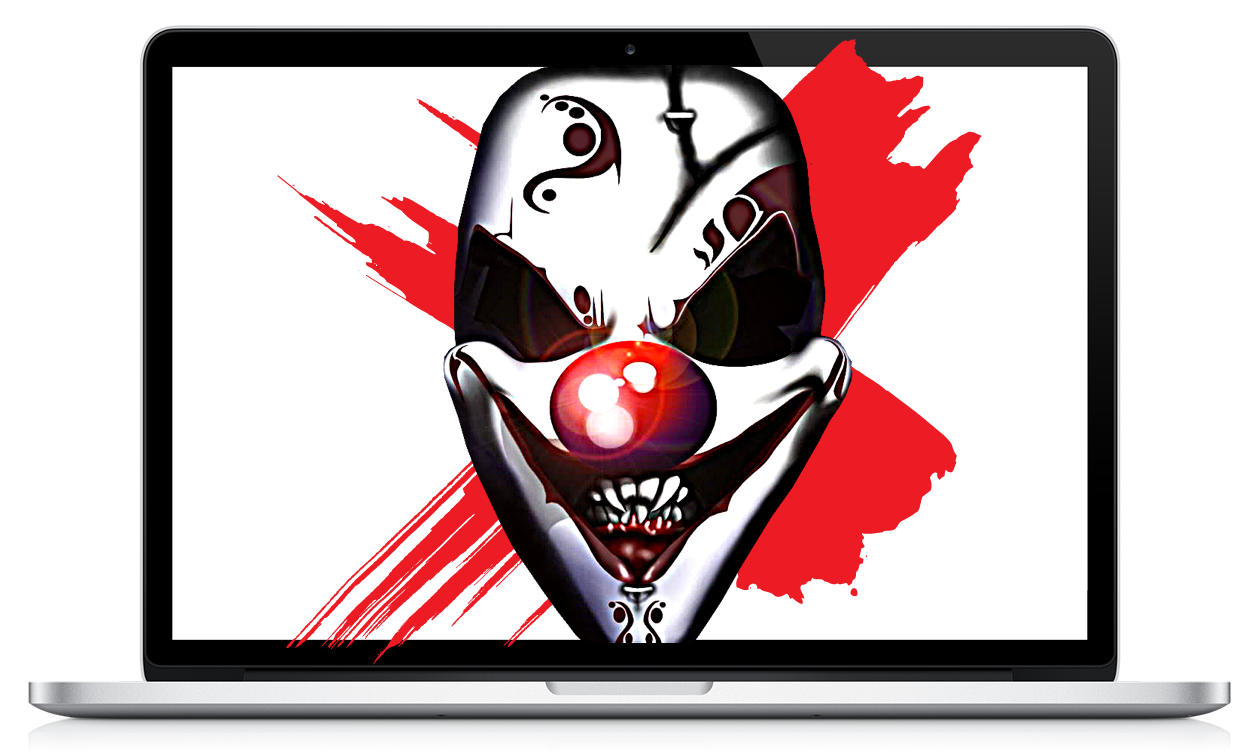 Cloud DC
Domain
Controller
WAN 2
WAN 1
Servers
Endpoints
Management Zone
[Speaker Notes: Combine the botnet and AD architectures to create the AD Botnet]
Active Directory as a suitable C2 channel
AD is a central authentication and access control point for organizations

All end user devices need connectivity to AD for authentication

All servers (or most) need connectivity to AD for authentication

This means that AD is a central connectivity point for all systems

This introduces the capability to bypass all network-layer security using AD

All users can (by default) write data into their own account attributes

When AD integrates with Azure AD, then direct remote controls is possible
How does the AD Botnet Work?
Domain
Controller
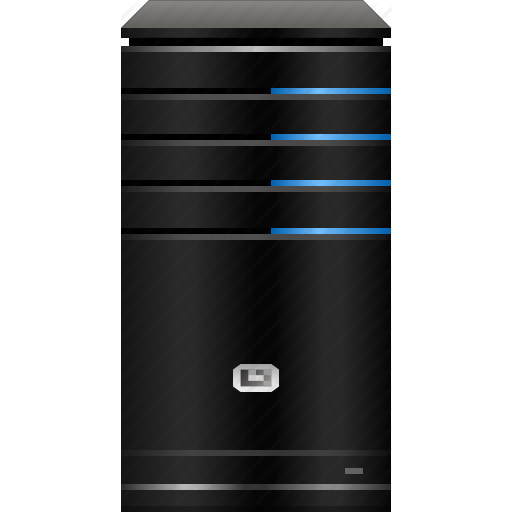 AD Botnet
Controller
AD Botnet
Bot
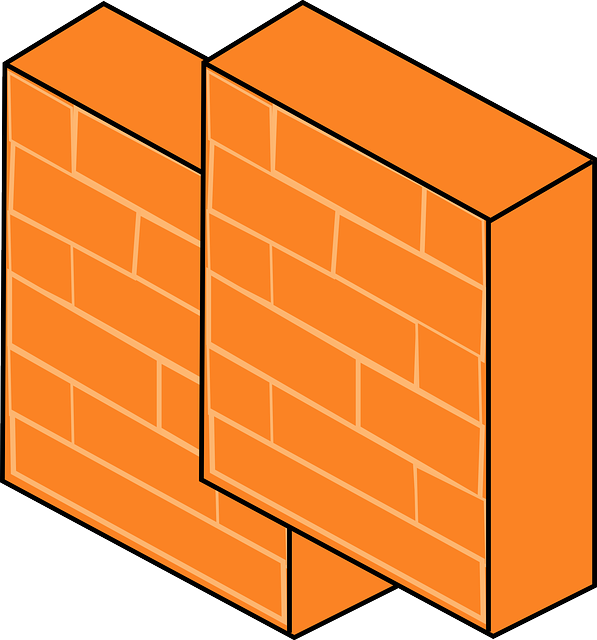 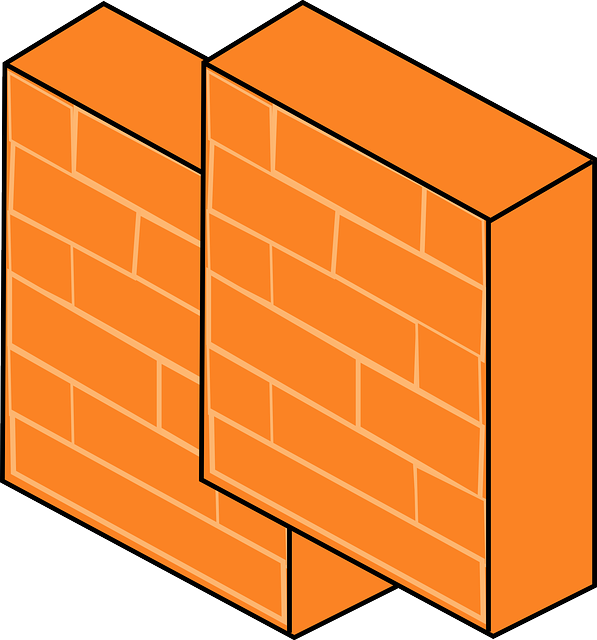 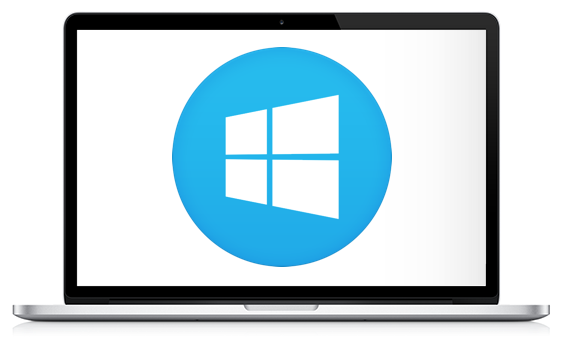 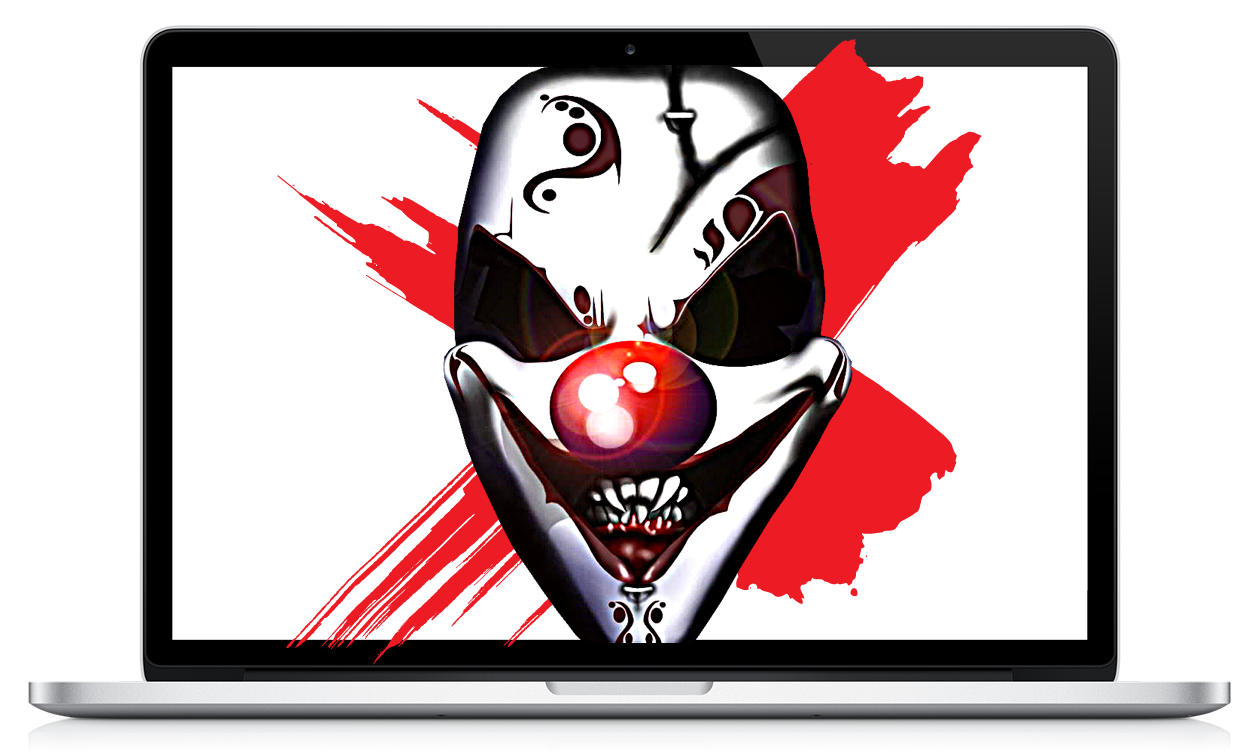 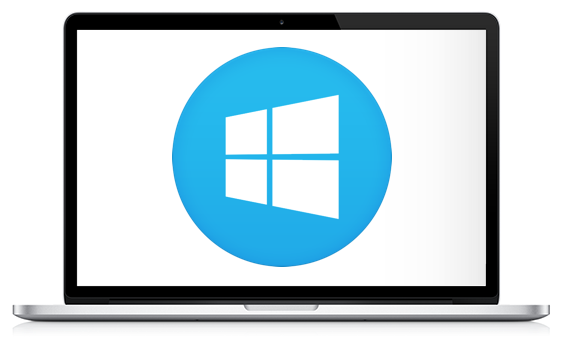 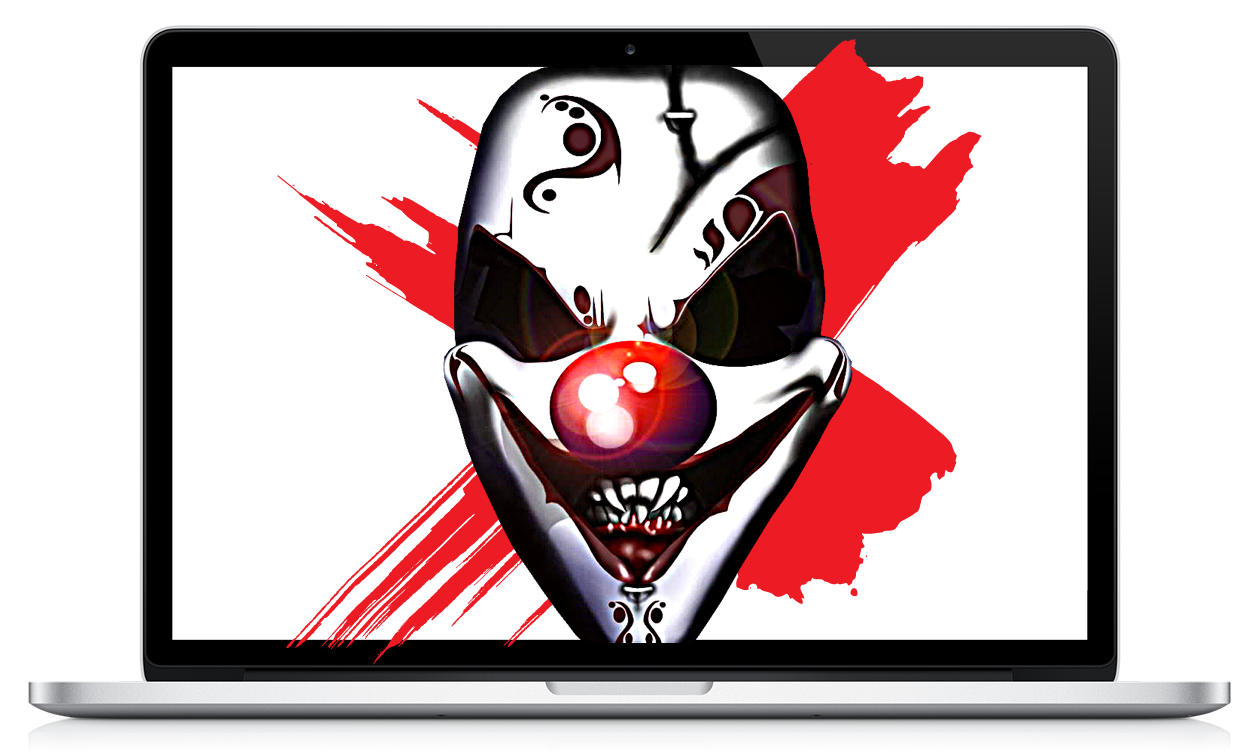 ADWS (9389/tcp)
AD Web Service
LDAP (389/tcp)
Auth: Kerberos
[Speaker Notes: High level overview of AD Botnet structure and operation
Translating botnet functionality into Active Directory
- AD Botnet Controller -> DC: ADWS / LDAP -> AD Bot
Port 9389/tcp - Active Directory Web Services (ADWS)
Port 389/tcp – LDAP]
AD Standard User Attributes
Domain Controller
Standard User Attributes

givenName
distinguishedName
instanceType
whenCreated
whenChanged
displayName
uSNCreated
info
memberOf
uSNChanged
homePostalAddress
name
objectGUID
userAccountControl
badPwdCount
codePage
countryCode
badPasswordTime
lastLogoff
lastLogon
pwdLastSet
primaryGroupID
objectSid
accountExpires
logonCount
sAMAccountName
sAMAccountType
userPrincipalName
ipPhone
objectCategory
dSCorePropagationData
mS-DS-ConsistencyGuid
lastLogonTimestamp
… many more
AD Botnet
Bot
AD Botnet
Controller
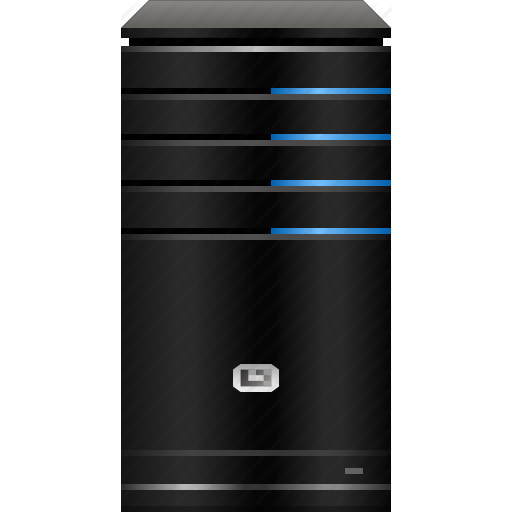 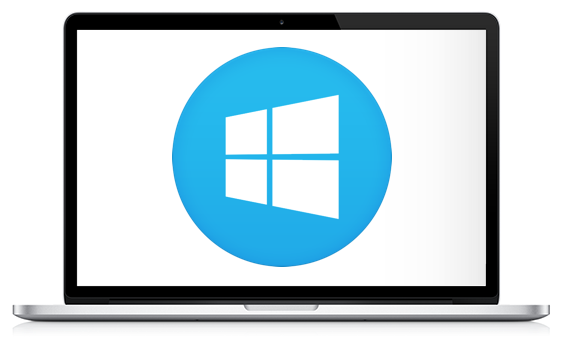 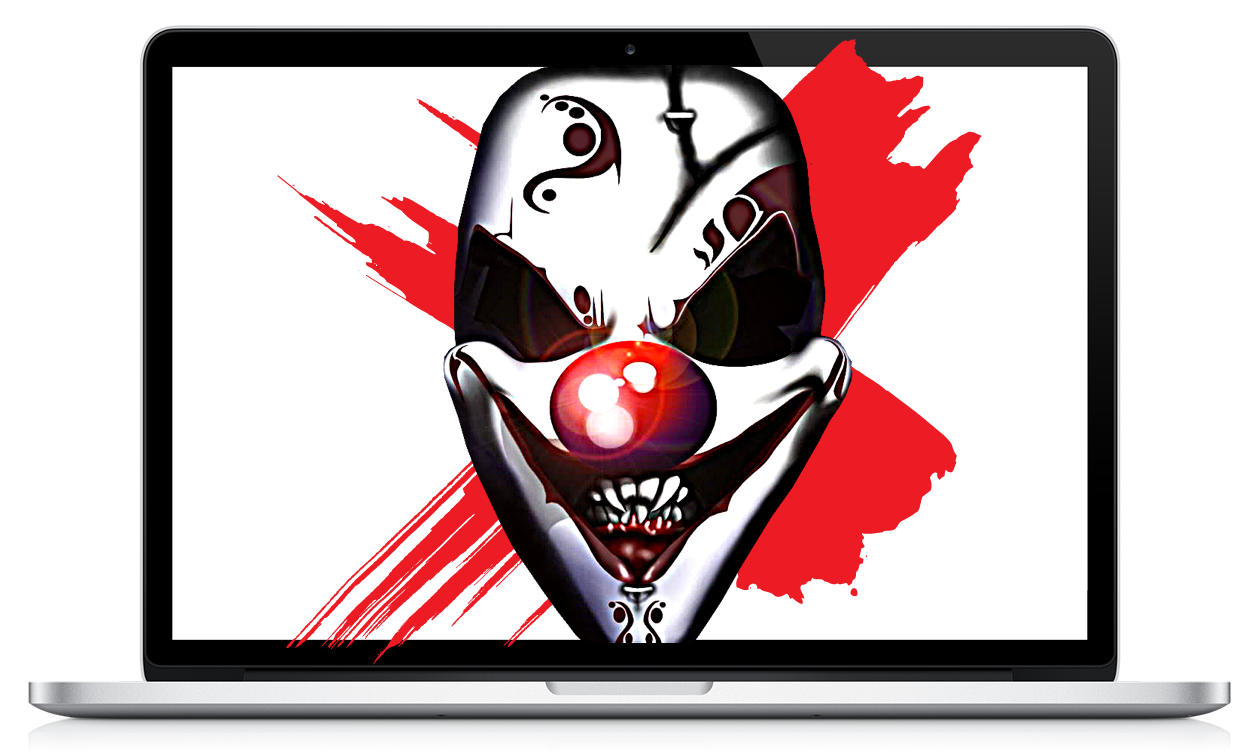 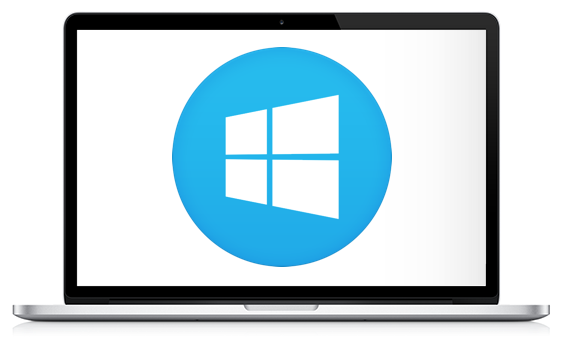 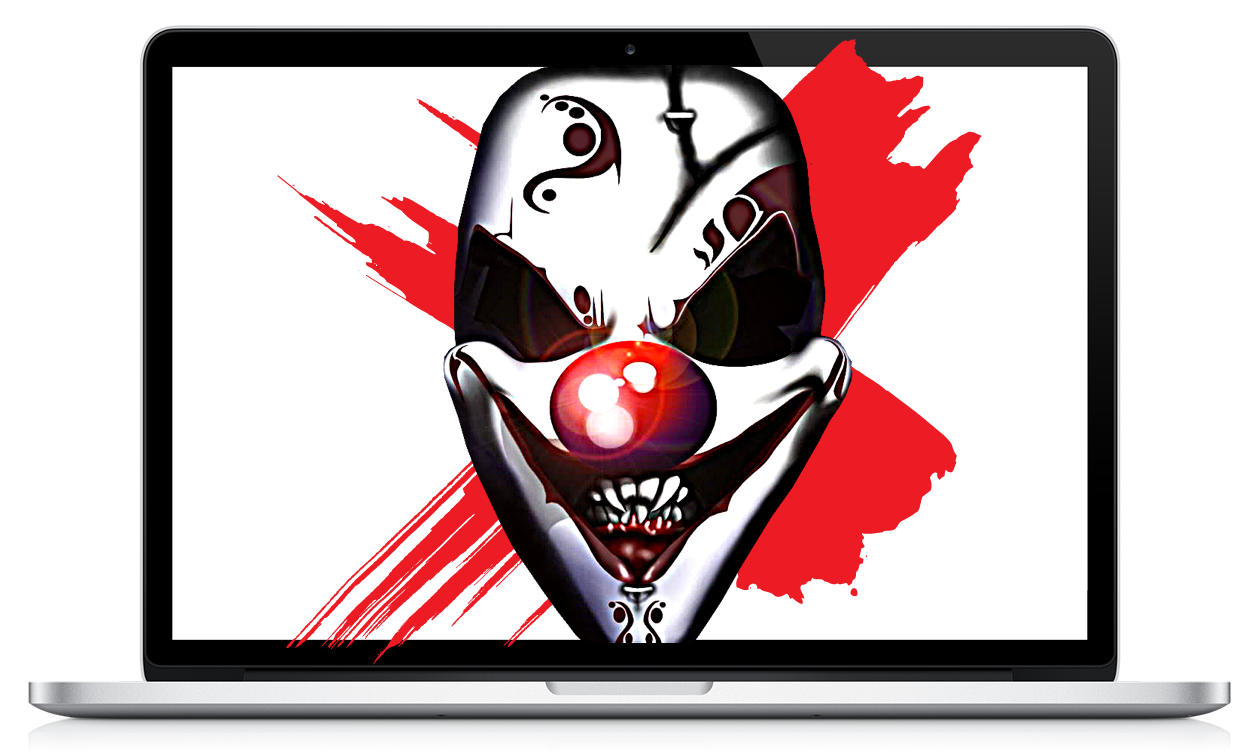 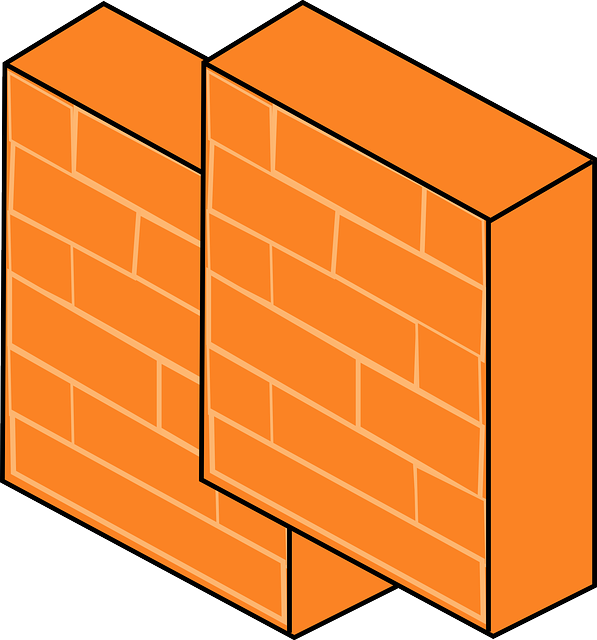 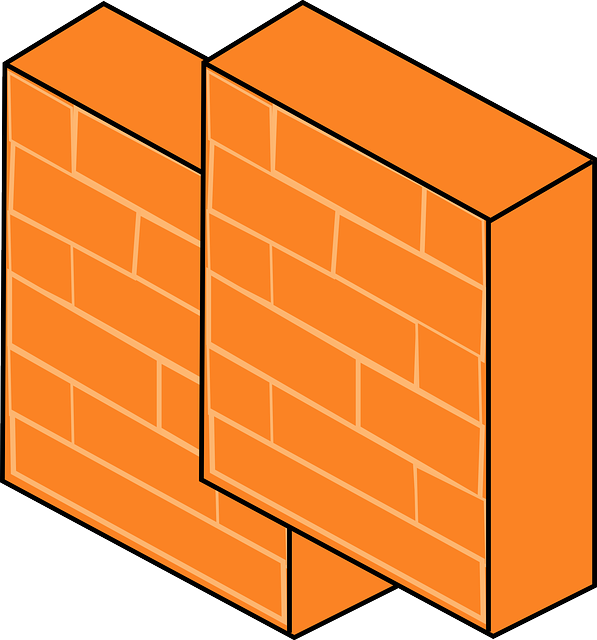 [Speaker Notes: Description of AD attributes]
Abusing AD Standard User Attributes
Domain Controller
Key User Attribute Sizes

Binary Attributes
mSMQSignCertificates
thumbnailPhoto
userSMIMECertificate
userCert
registeredAddress

String Attributes
postalAddress
homePostalAddress
wWWHomePage
info
StreetAddress
street
primaryTelexNumber
st
ipPhone
(1 MB)
(100 KB)
(32 KB)
(32 KB)
(4 KB)


(4 KB)
(4 KB)
(2 KB)
(1 KB)
(1 KB)
(1 KB)
(64 bytes)
(64 bytes)
(64 bytes)
AD Botnet
Bot
AD Botnet
Controller
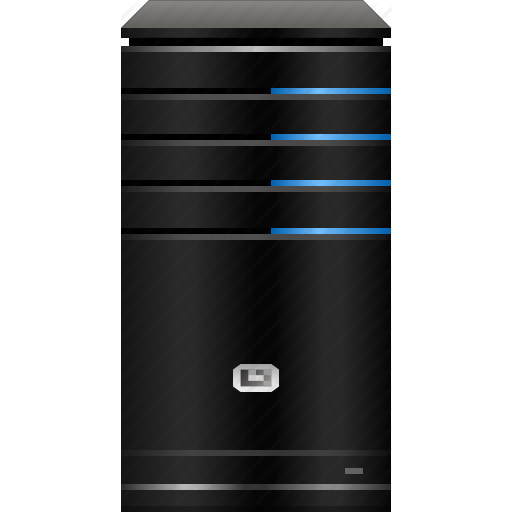 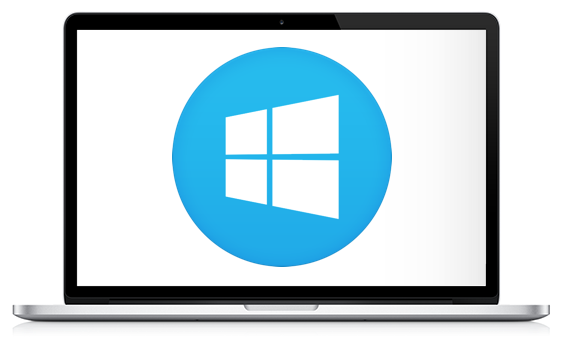 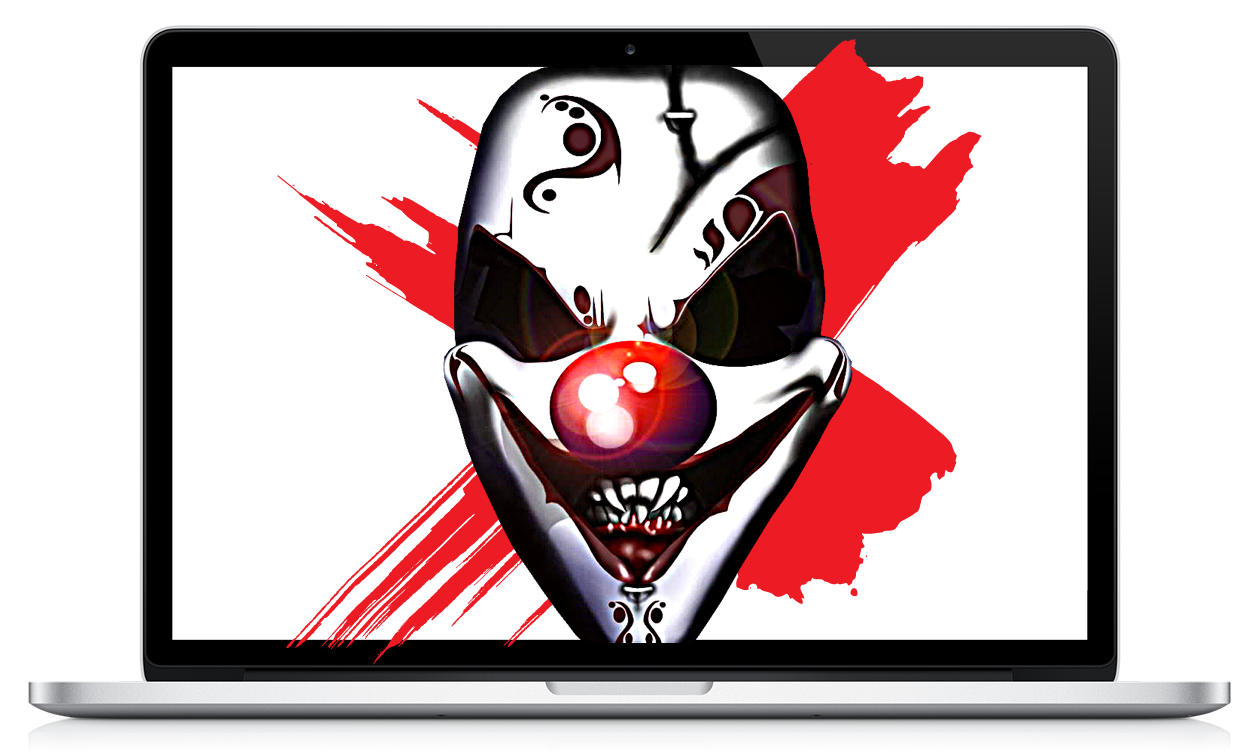 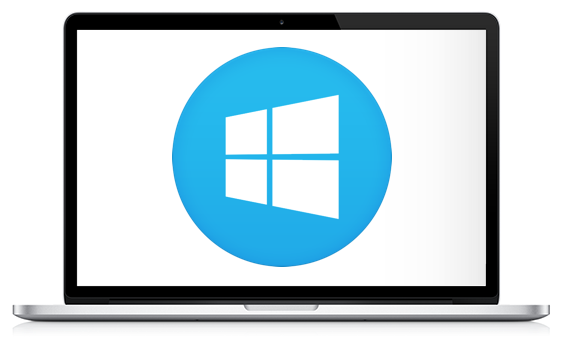 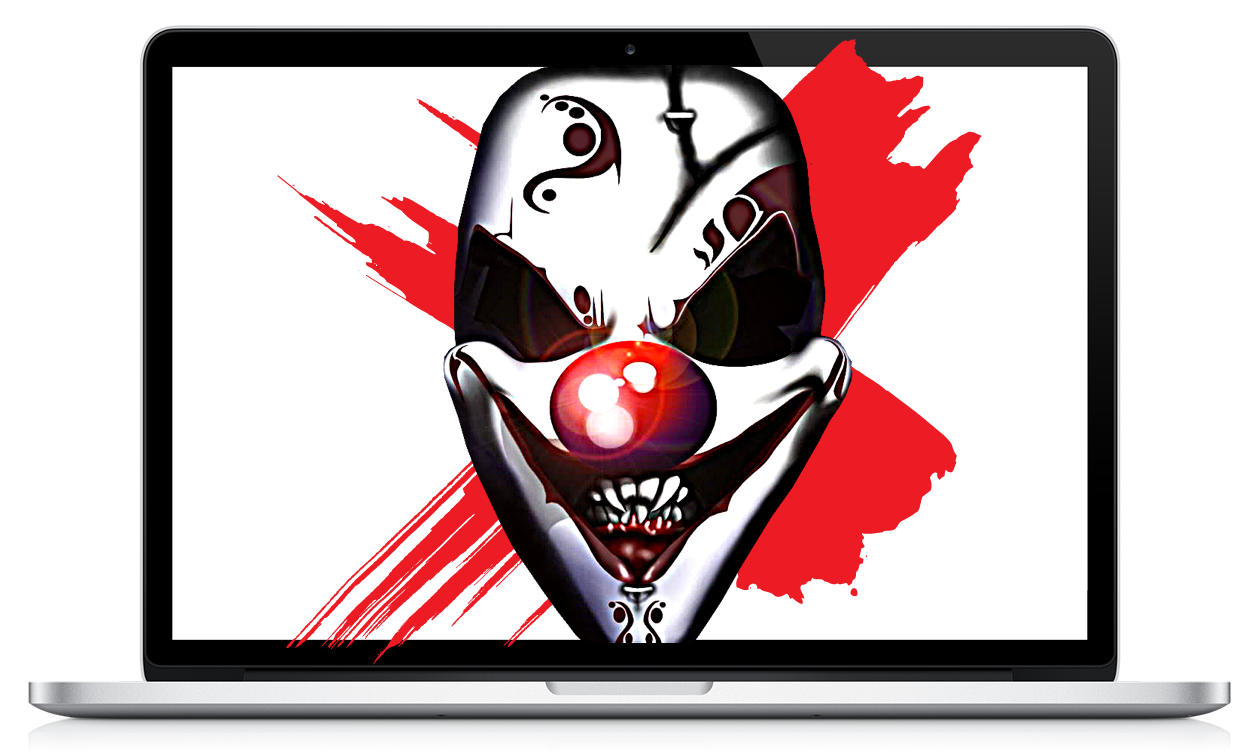 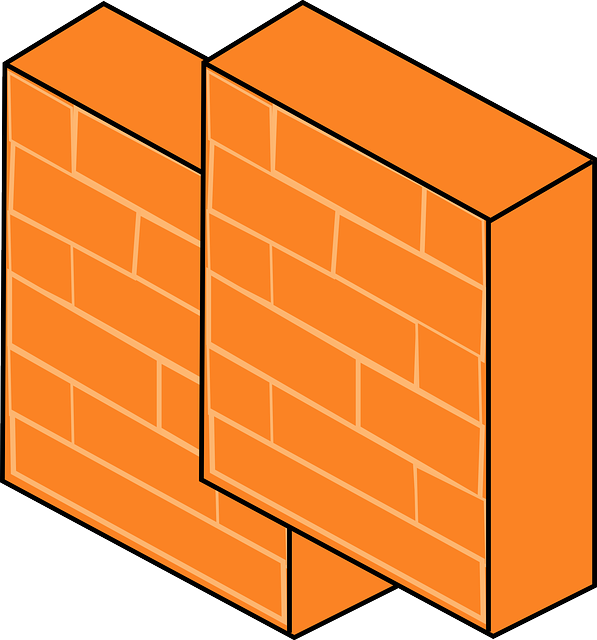 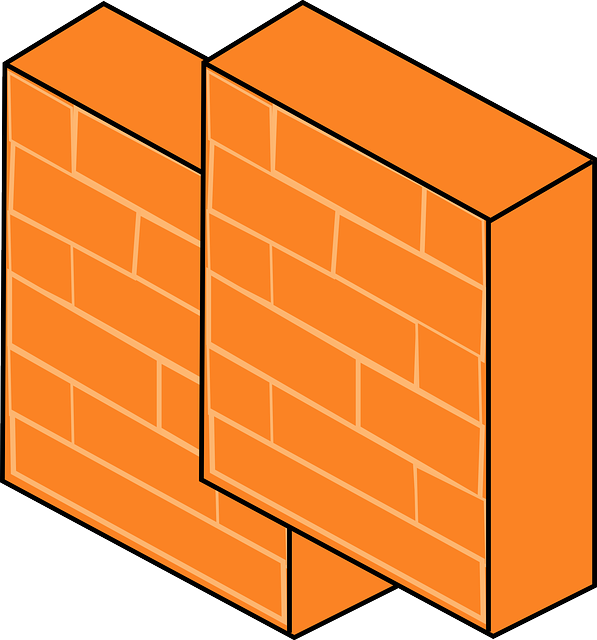 Abusing AD Standard User Attributes
ipPhone	(64 bytes)
Botnet GUID
AD Botnet
Bot
AD Botnet
Controller
Domain
Controller
Info (1 KB)
Control Channel
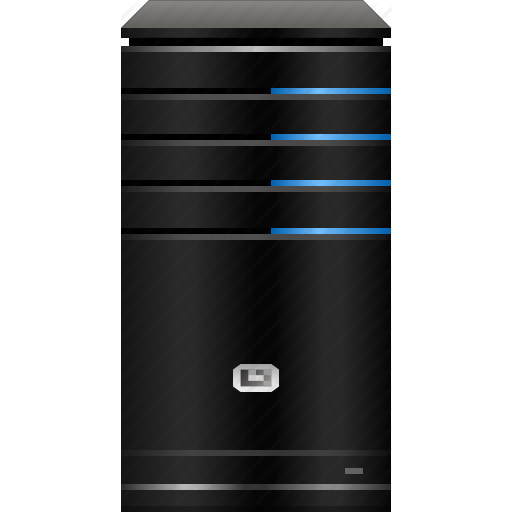 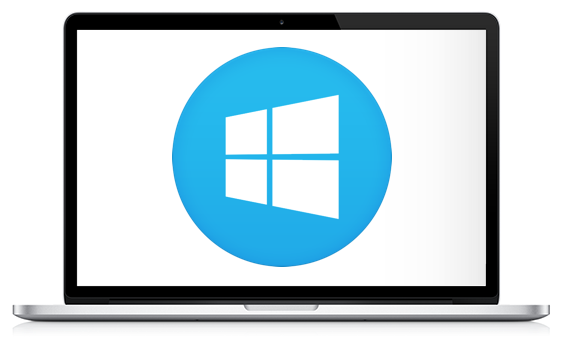 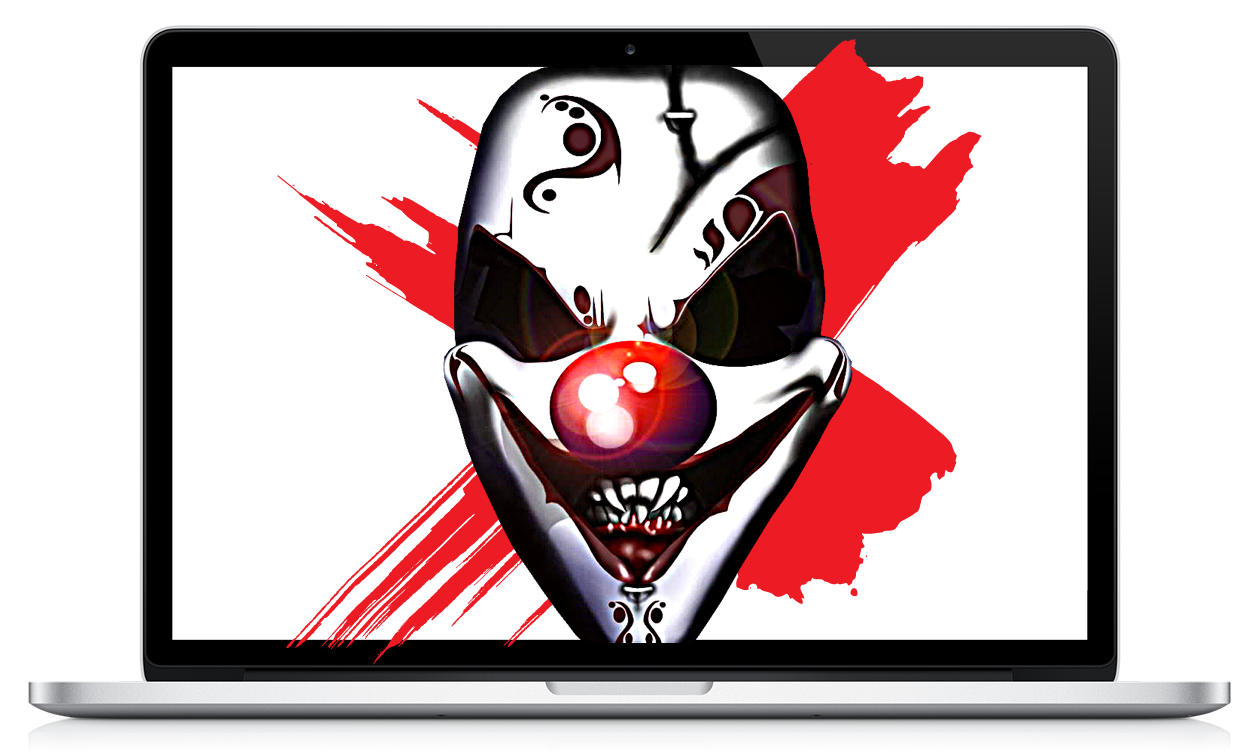 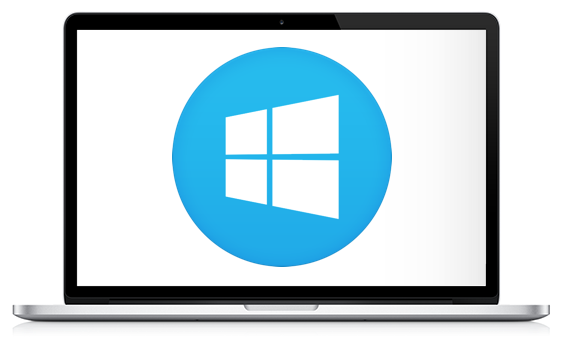 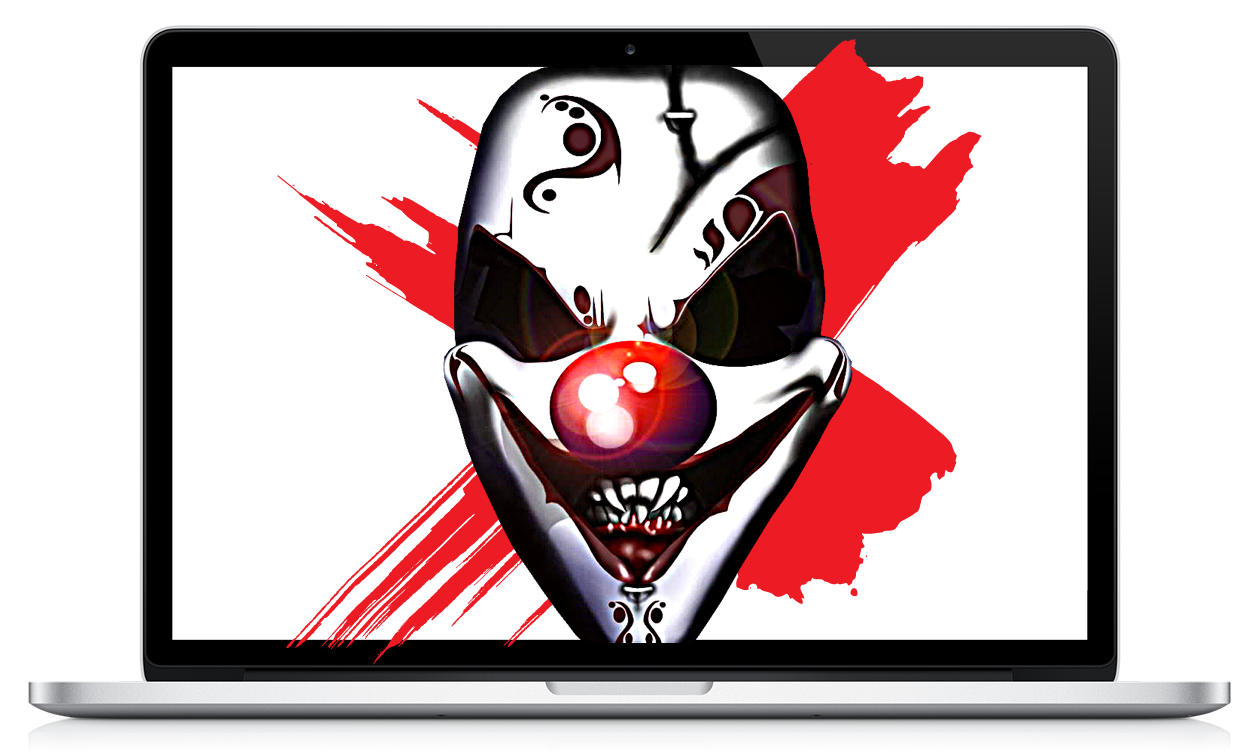 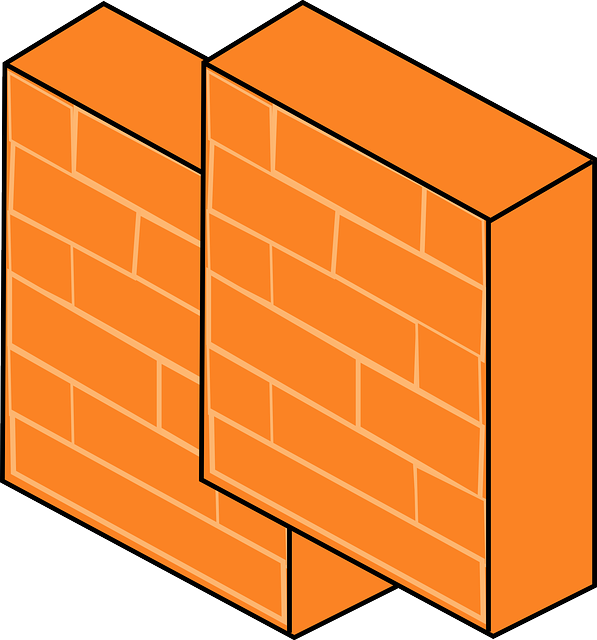 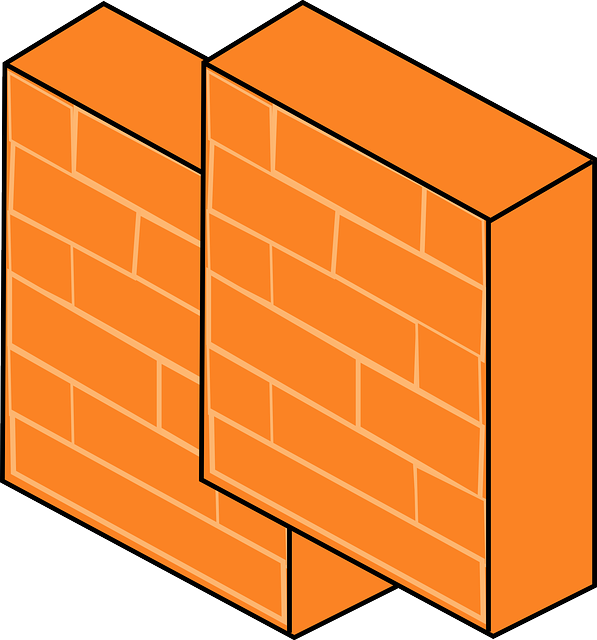 homePostalAddress (4 KB)
Command Output
mSMQSignCertificates (1 MB)
File Transfers
Bot Registration Process
ipPhone (Botnet GUID)

AD Botnet GUID stored in ipPhone attribute
Enables bots to search AD to identify other members of the AD Botnet

homePostalAddress (Command Output)

This attribute is used to return the Command Output to the calling bot
This attribute is simply initialized to a known value
The attribute used for the “Command Output” is configurable
Bot Registration Process
Info Attribute (Control Channel) 

<Username>:<Hostname>:<BotState>:<DstUser>:<DstHost>:<CommandID>:<Cmd>

Username:		User the bot is running as (eg, “staff1”)
Hostname:		Host the bot is running on (eg, “WIN-15PSMN6GMS4”)
BotState:		Current State or Function: Wait, Ack, RunCmd, GetFile, SendShell
DstUser:		Destination user to run the command as
DstHost:		Destination host to run the command on
CommandID		Unique command ID to allow tracking of different commands
Cmd			AD Botnet command to execute

Example: 		staff1 : WIN122 : RunCmd : staff2 : WIN184 : 1603000 : base64(ipconfig)
Bot Registration Process
ipPhone	(Botnet GUID)
dbc806eb-....-5d0b2b2000e2
AD Botnet
Bot
AD Botnet
Controller
Domain
Controller
Info (Control Channel)
staff1:WIN122:Wait:None:
None:None:None
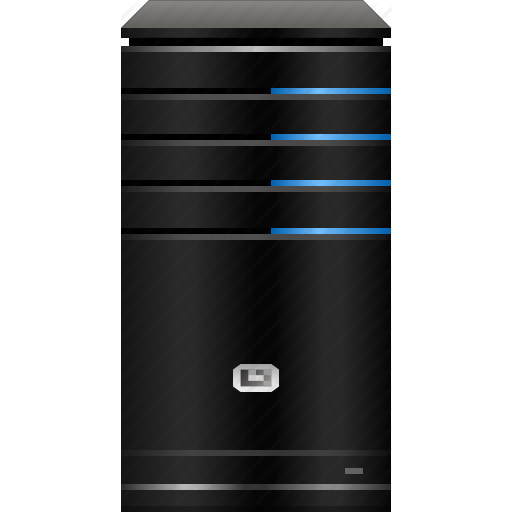 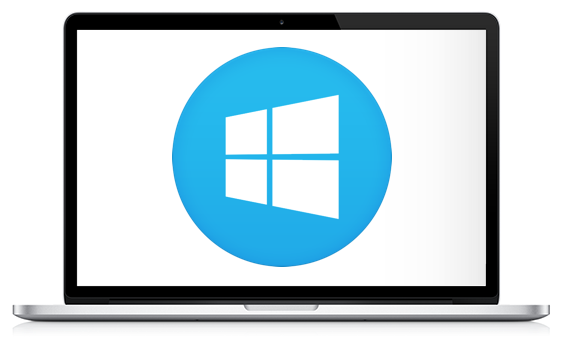 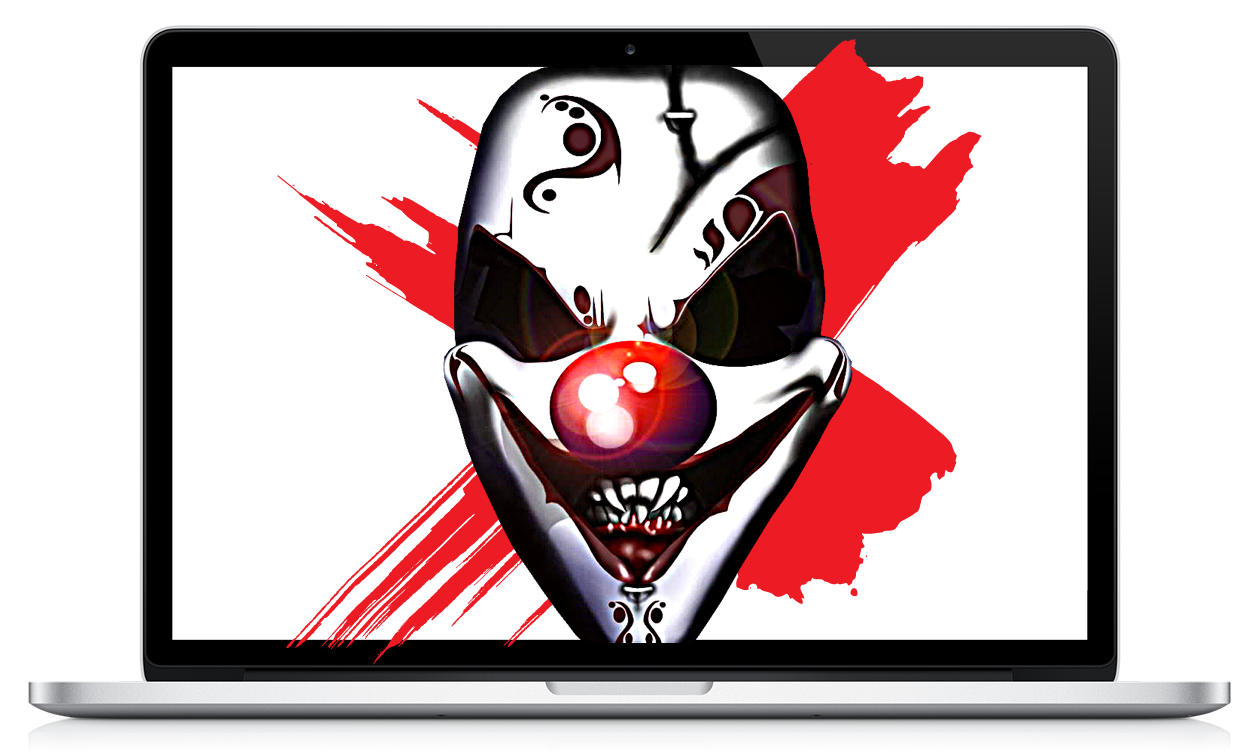 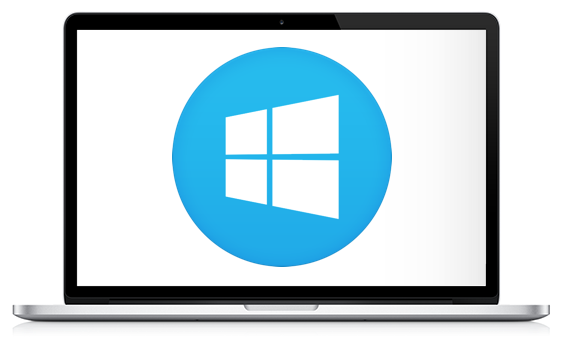 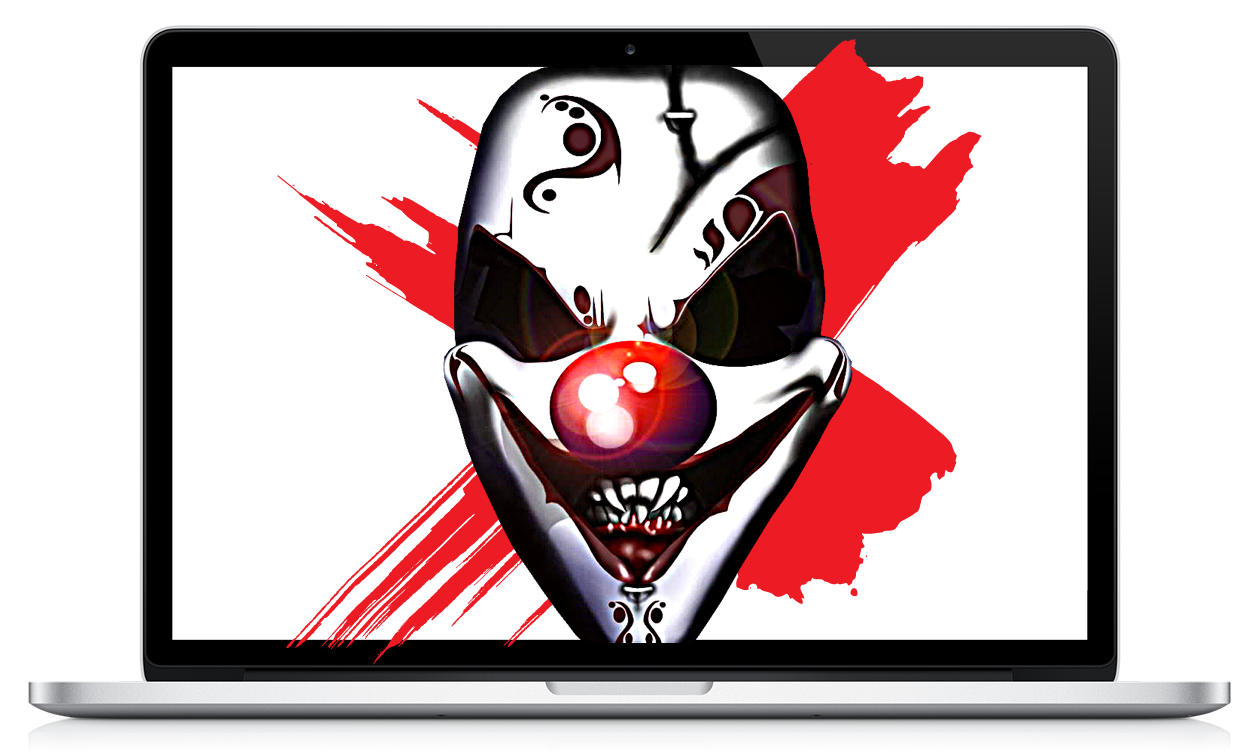 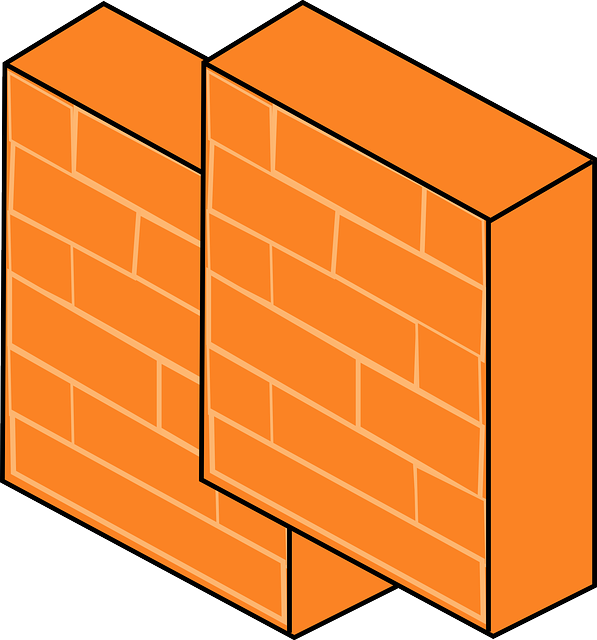 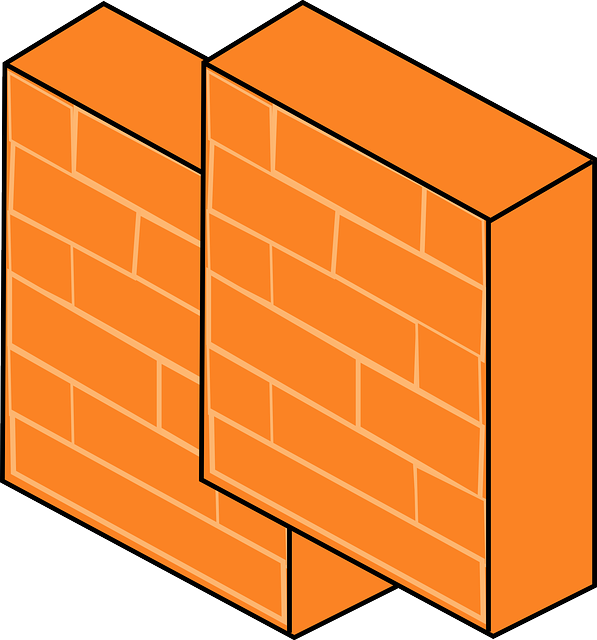 homePostalAddress (Cmd Out)
1
Set AD Botnet GUID
Initialise status
Initialise cmd output
List All Bot Details
AD Botnet Controller

AD Botnet GUID stored in “ipPhone” attribute
Search AD accounts where the “ipPhone” attribute contains the AD Botnet GUID
Retrieve “info” attribute of each Bot
Display User, Host and Status details of each Bot
List All Bot Details
ipPhone	(Botnet GUID)
dbc806eb-....-5d0b2b2000e2
ipPhone	(Botnet GUID)
dbc806eb-....-5d0b2b2000e2
ipPhone	(Botnet GUID)
dbc806eb-....-5d0b2b2000e2
AD Botnet
Bot
AD Botnet
Controller
Domain
Controller
Info (Control Channel)
staff1:WIN122:Ack:staff2:
WIN184:1603000:RunCmd
Info (Control Channel)
staff2:WIN122:Ack:staff2:
WIN184:1603000:RunCmd
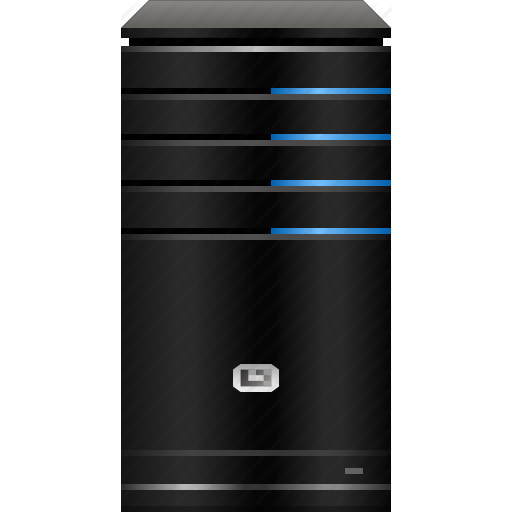 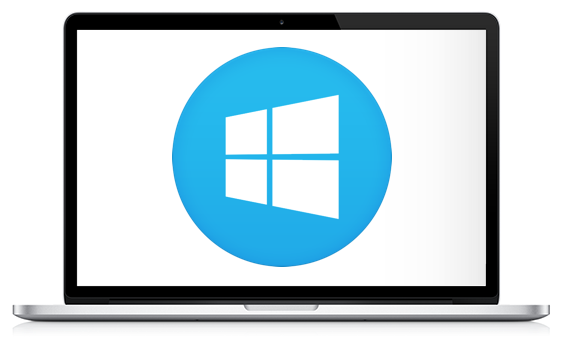 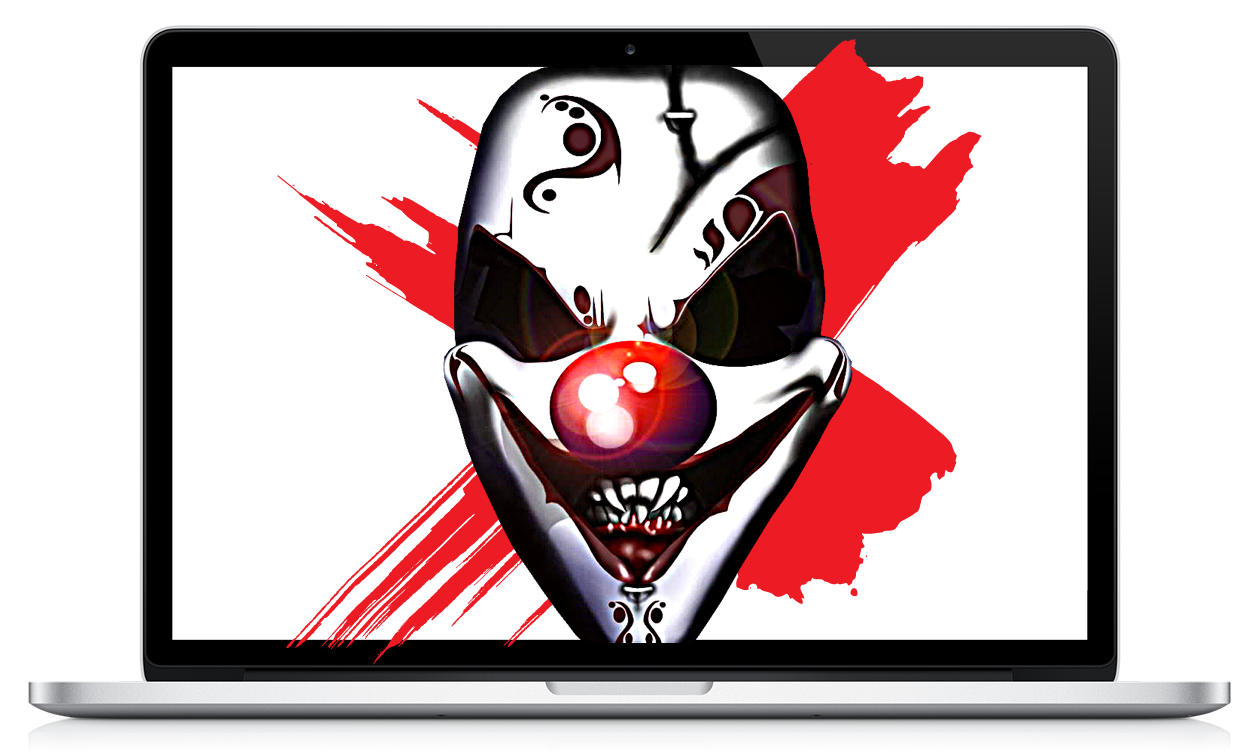 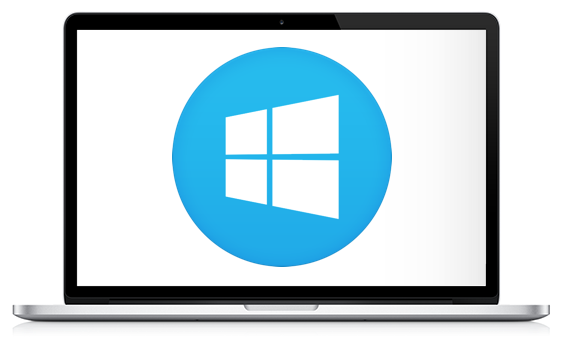 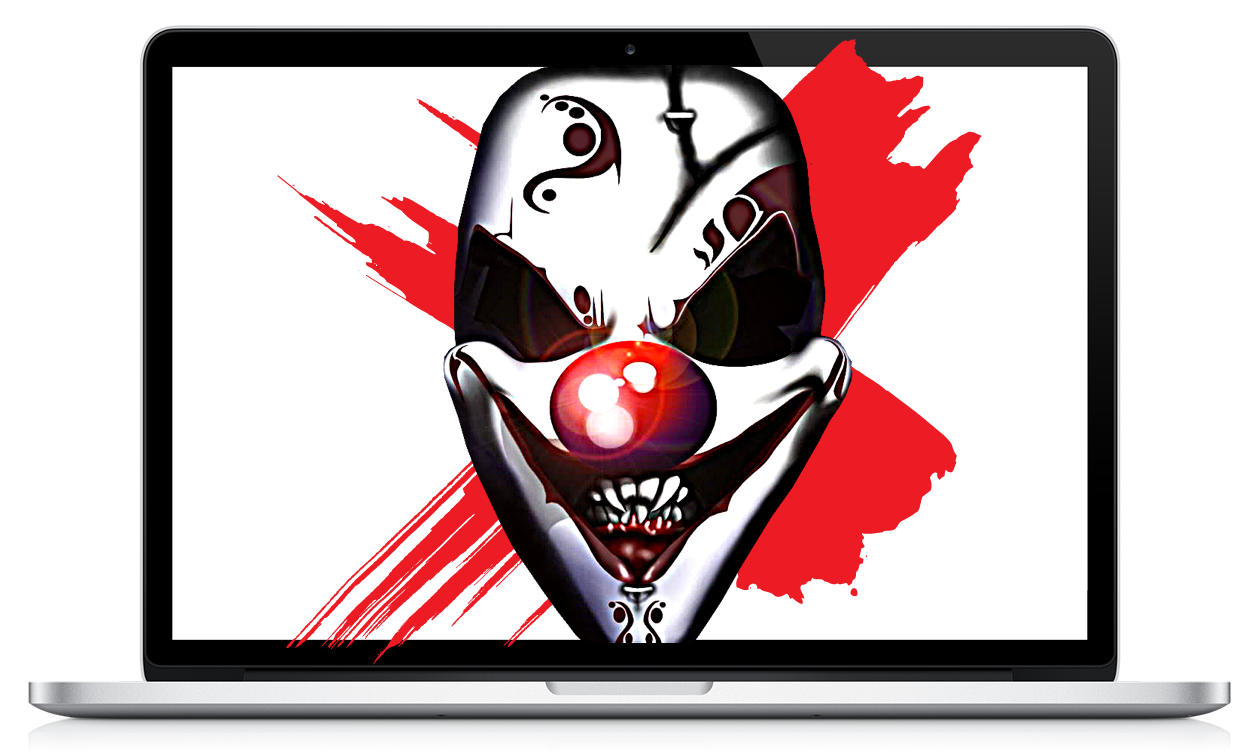 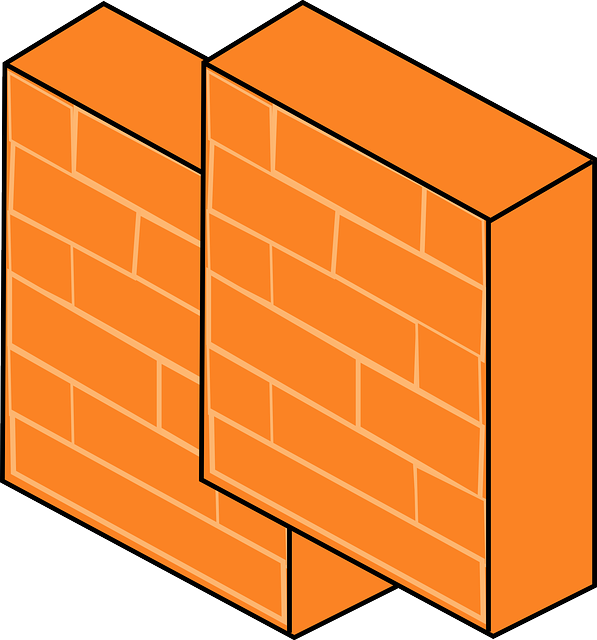 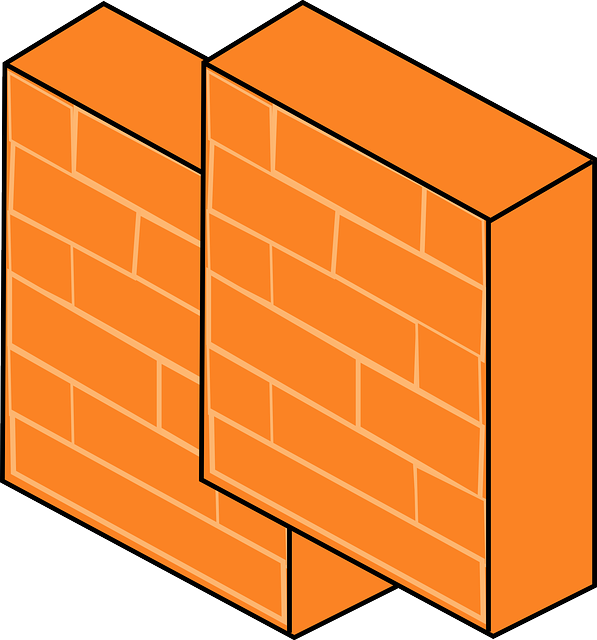 Info (Control Channel)
staff3:WIN122:Ack:staff2:
WIN184:1603000:RunCmd
Search Botnet GUID
Get each Bot’s status
Send Command to Bot
AD Bot Controller

Bot Master selects the Bot to run the command on
Reads a command to be executed on the Bot
Generates a unique Command ID for tracking
Updates the info Attribute status to “RunCmd” and Cmd field to contain base64 command
Username:		staff2
Hostname:		WIN-Q84272PAIQD (Controller Hostname)
BotState:		RunCmd
DstUser:		staff3
DstHost:		WIN-R3RCIAMC2AF (Target Bot Hostname)
CommandID		4723000
Cmd			aQBwAGMAbwBuAGYAaQBnAA== … base64(ipconfig)
Polls the target Bot’s “info” attribute for an “Ack” status to acknowledge receipt of the cmd
Send Command to Bot
AD Bot

Search AD accounts and retrieves “info” attribute of each Bot
Checks if the “DstUser” and “DstHost” fields match itself
Checks the “BotState” field for the feature to carry out (RunCmd)
Base64 decodes the “Cmd” field and runs the command
Updates its own “info” attribute status to “Ack” to acknowledge receipt of the command

AD Bot Controller

Updates its own “info” attribute status to “SendOut” so the Bot knows it is ready
Send Command to Bot
AD Bot

Base64 encodes command output
Saves encoded command output into its “homePostalAddress” attribute
Once received, updates its status to be “Complete”

AD Bot Controller

Updates its own “info” attribute to acknowledge receipt of the command output
Decodes the base64 and displays the command output

The “Interactive Shell” basically loops around this process to simulate a shell.
Send Command to Bot
ipPhone	(Botnet GUID)
dbc806eb-....-5d0b2b2000e2
AD Botnet
Bot
AD Botnet
Controller
Domain
Controller
Info (Control Channel)
staff1:WIN122:Ack:staff2:
WIN184:1603000:RunCmd
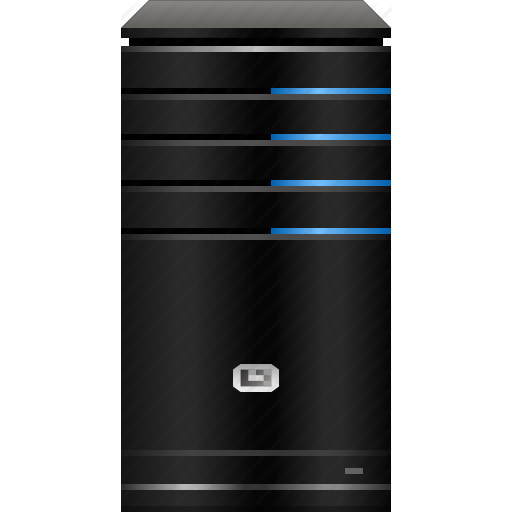 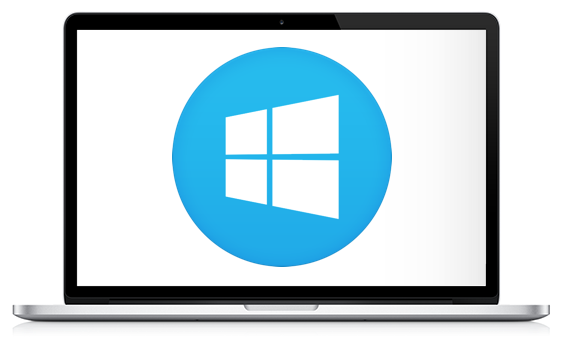 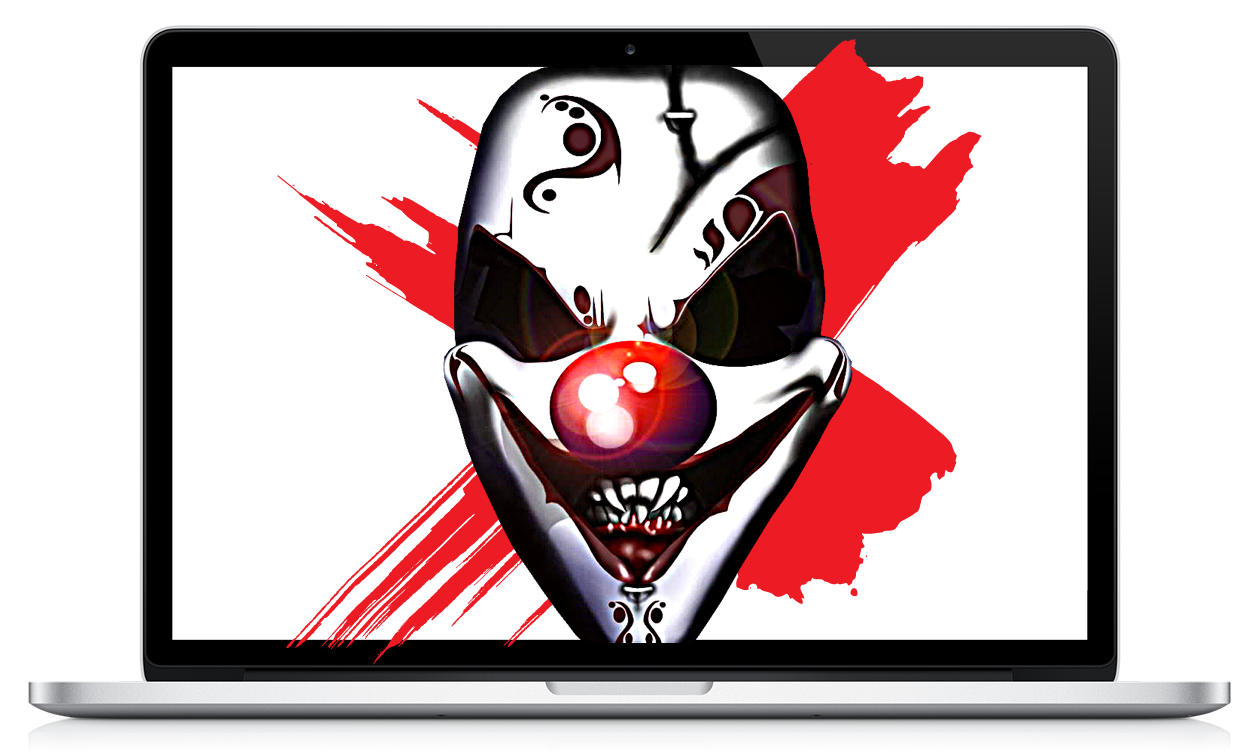 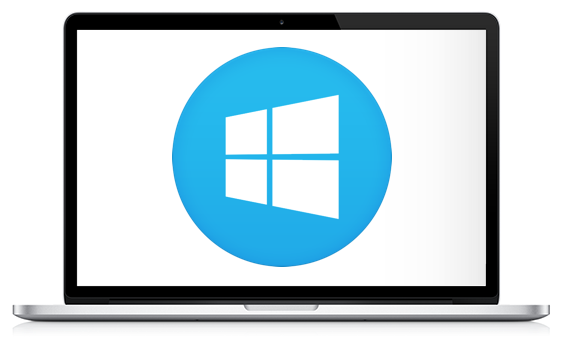 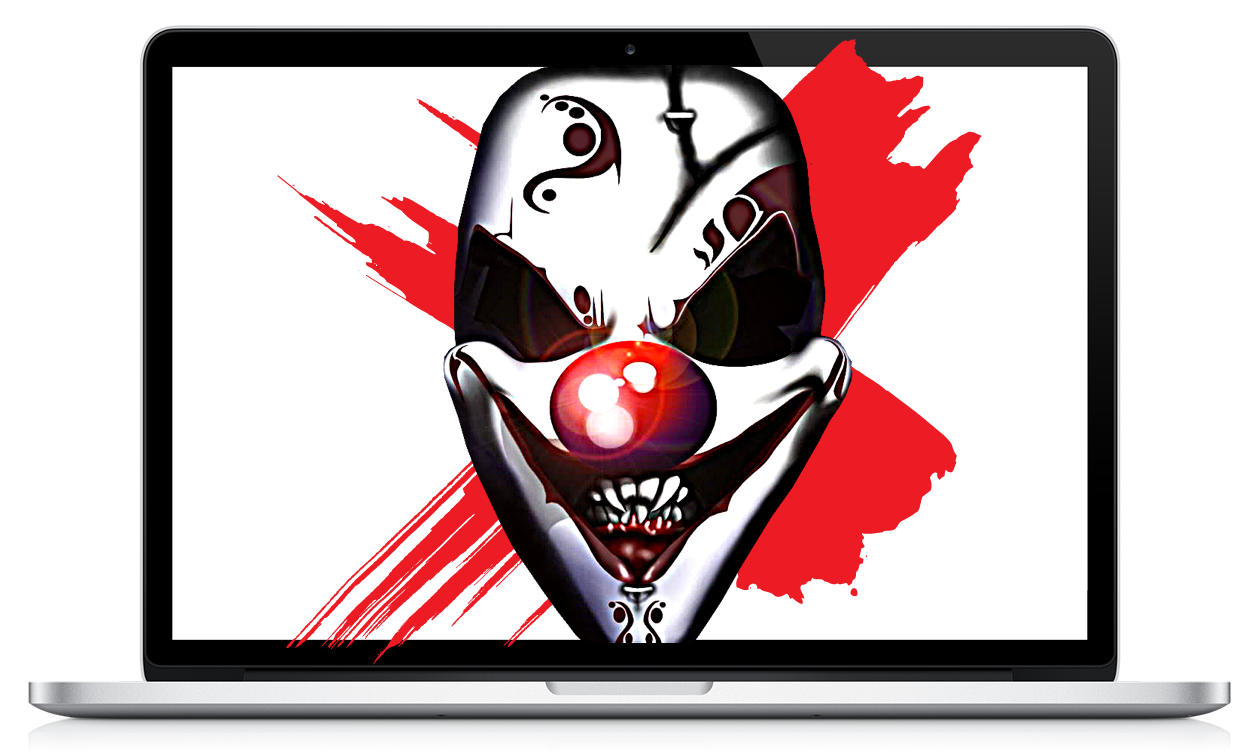 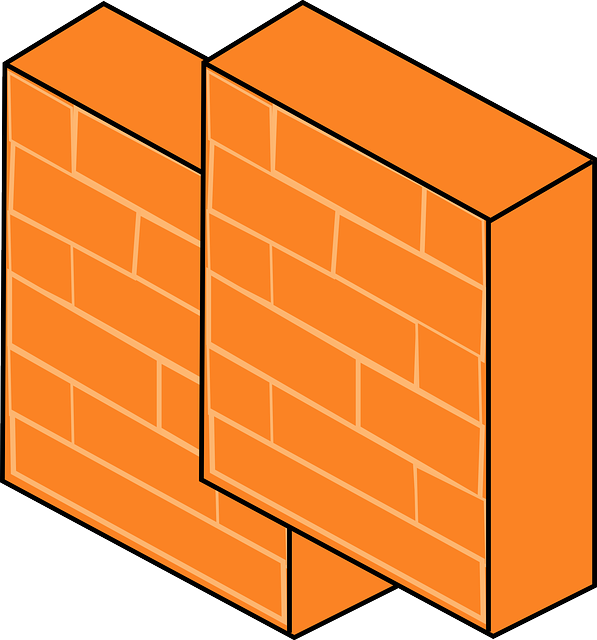 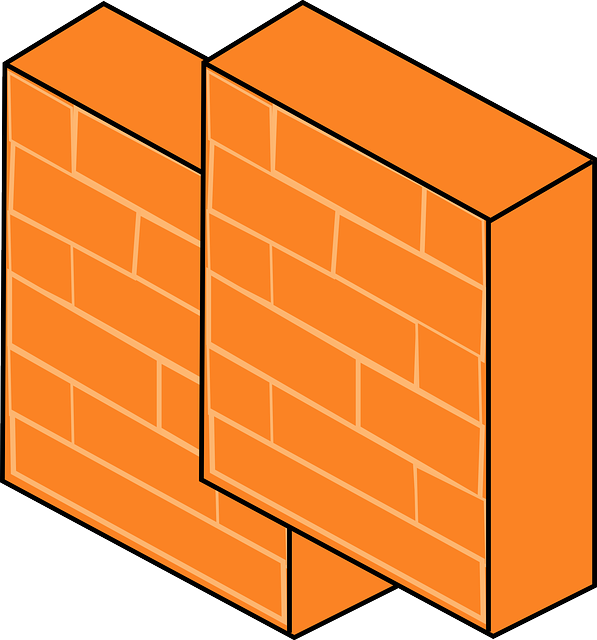 homePostalAddress (Cmd Out)
1
(1) Update Controller Bot status with command
(2) Search Botnet GUID and check if destination is me.
Send Command to Bot
ipPhone	(Botnet GUID)
dbc806eb-....-5d0b2b2000e2
AD Botnet
Bot
AD Botnet
Controller
Domain
Controller
Info (Control Channel)
staff1:WIN122:SendOut:staff2:WIN184:1603000:1
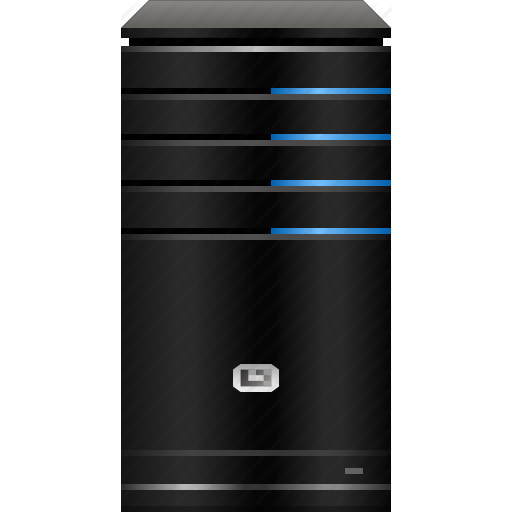 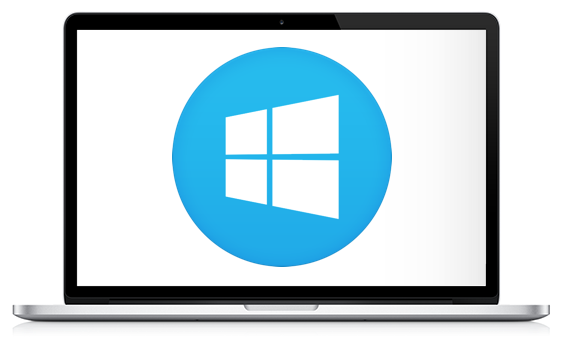 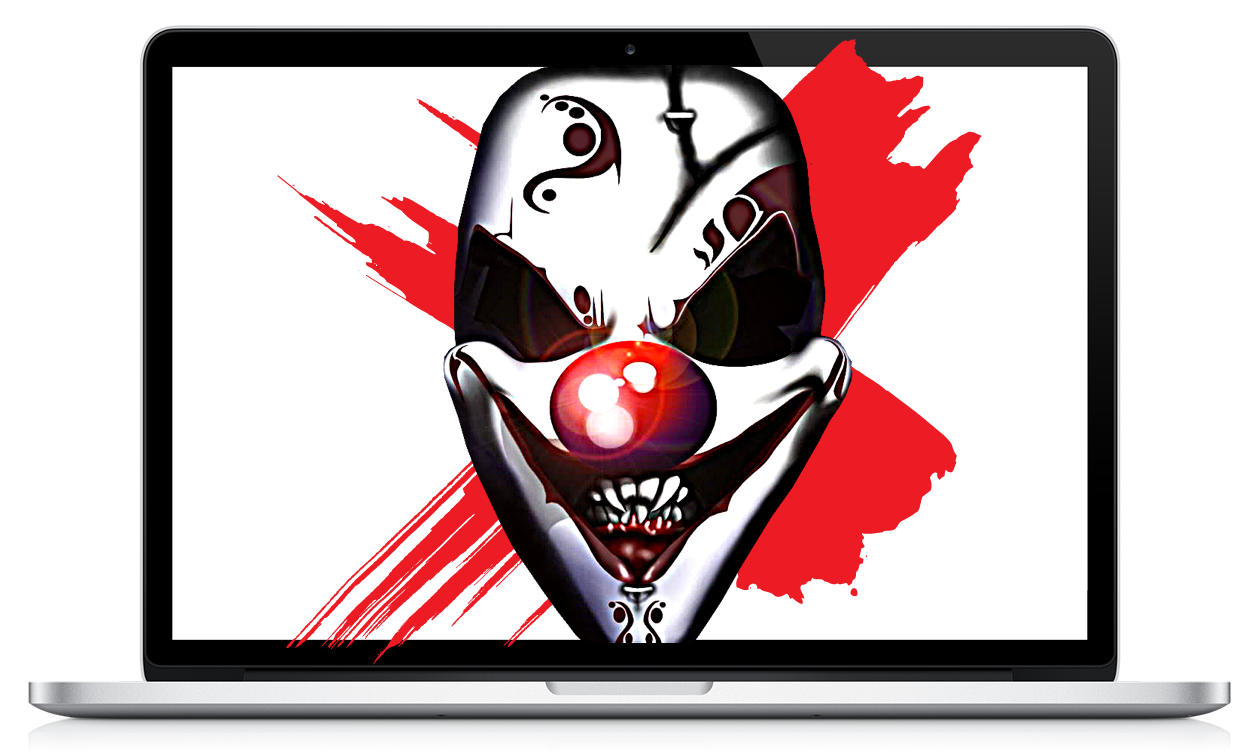 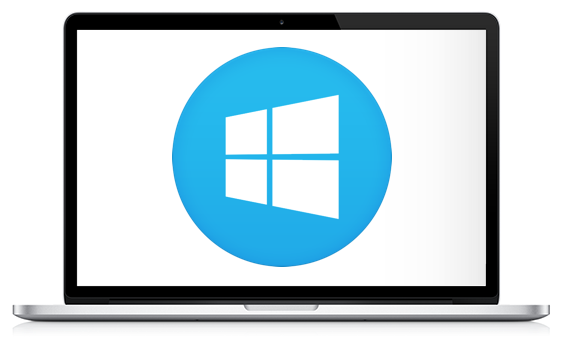 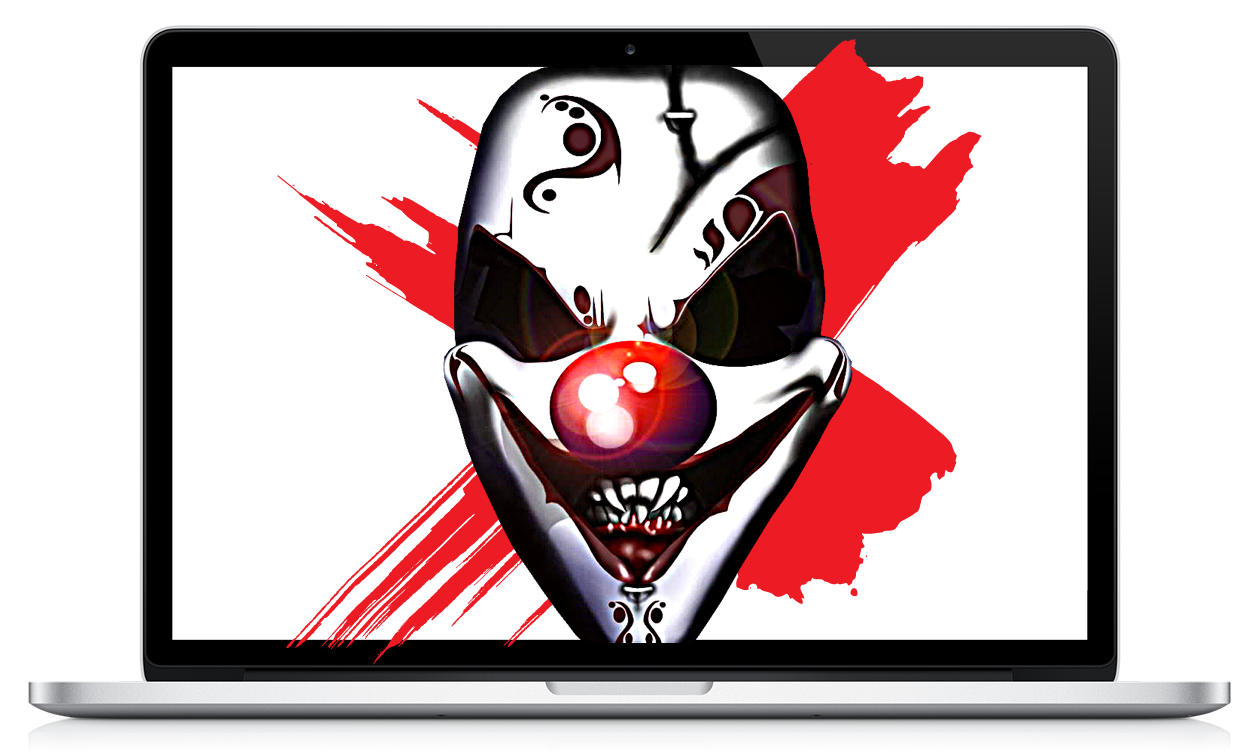 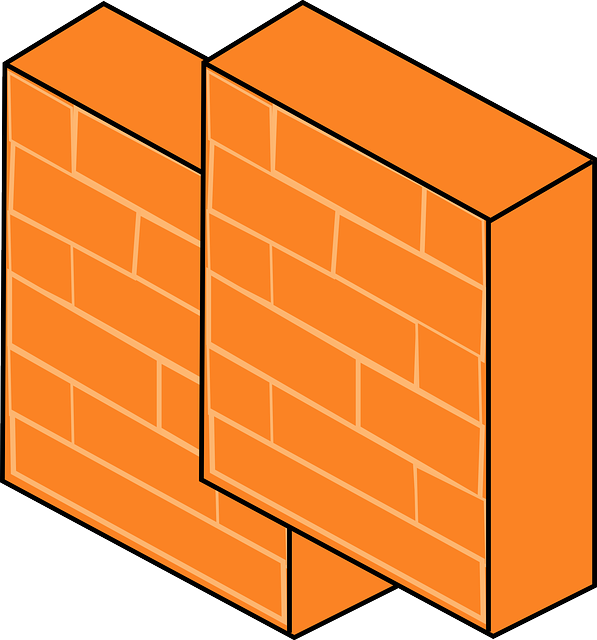 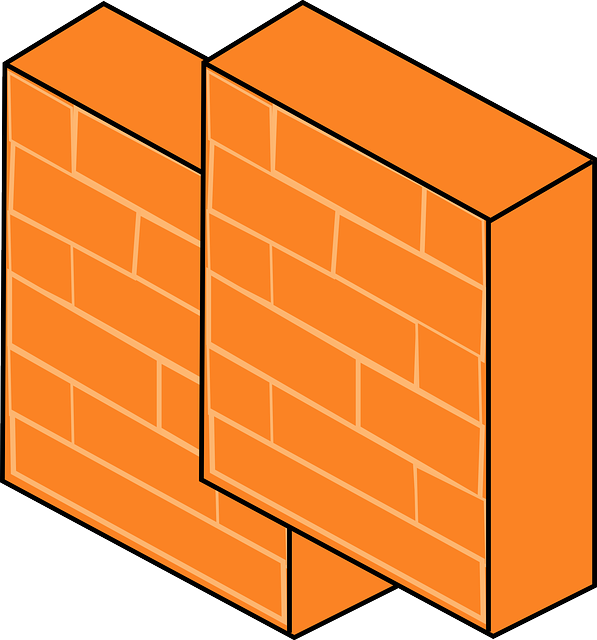 homePostalAddress (Cmd Out)
1
(4) Request the command output
(3) Decode command string and acknowledge receipt via Info
Send Command to Bot
ipPhone	(Botnet GUID)
dbc806eb-....-5d0b2b2000e2
AD Botnet
Bot
AD Botnet
Controller
Domain
Controller
Info (Control Channel)
staff1:WIN122:SendOut:staff2:WIN184:1603000:1
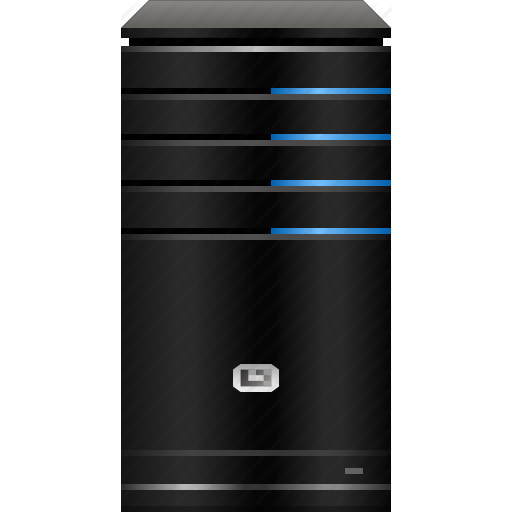 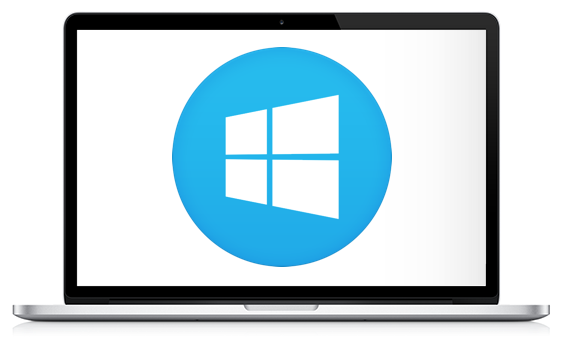 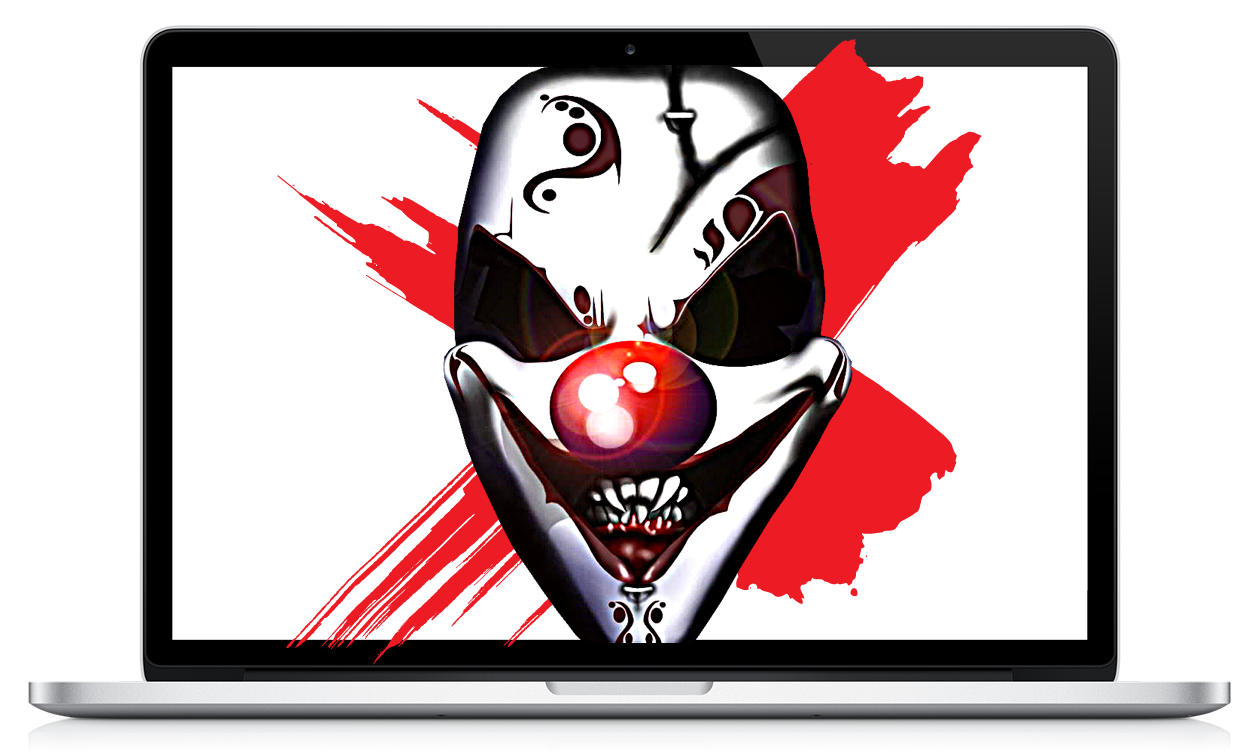 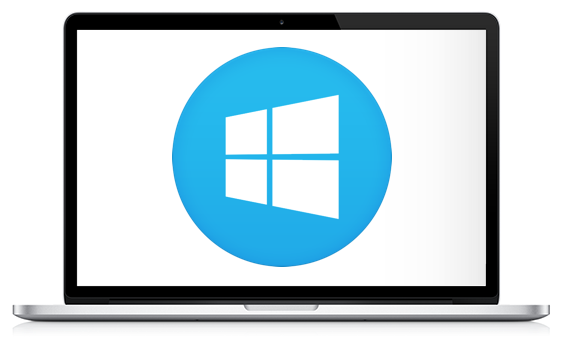 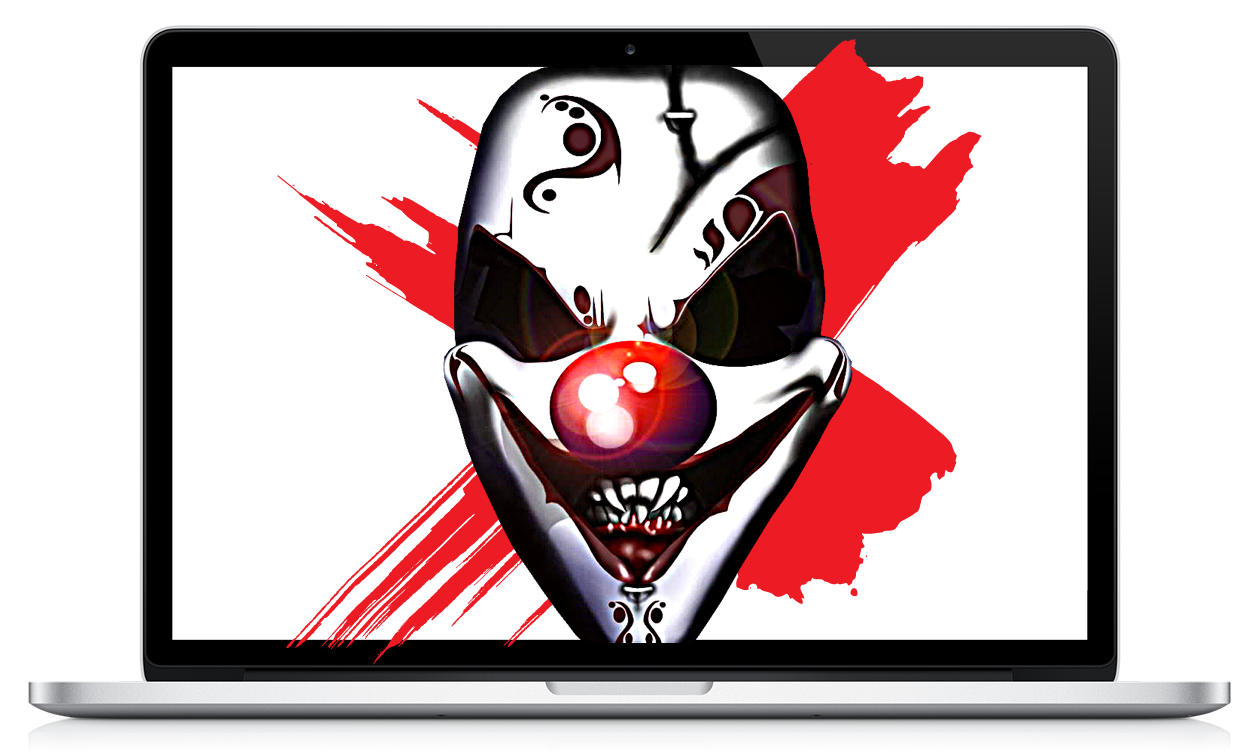 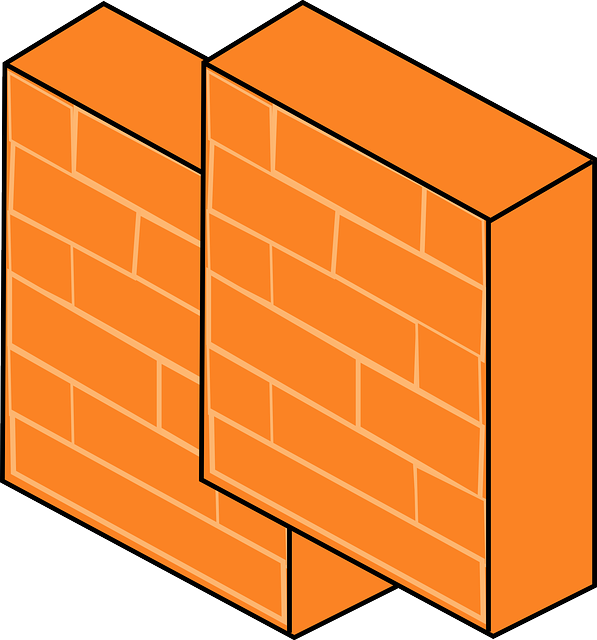 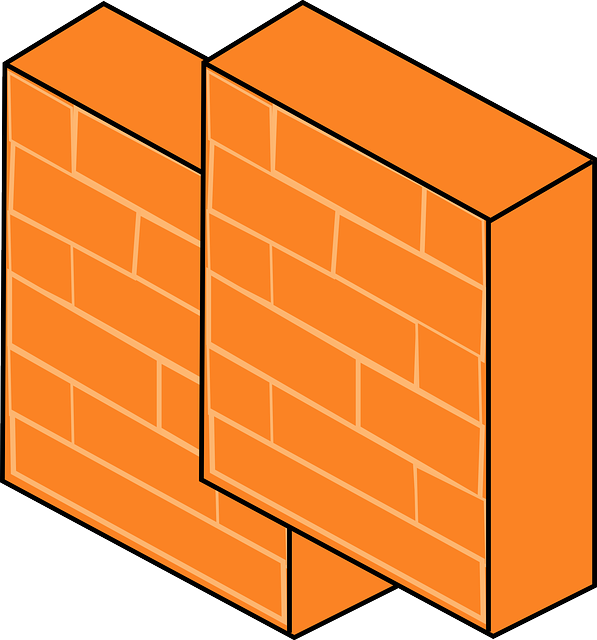 homePostalAddress (Cmd Out)
CldpbmRvd3MgSVAgQ29uZmlndXJhdGlvbgoKCkV0aGVyb …
(6) Decode command output and display
(5) Send command output then set status as complete
Download File from Bot
AD Bot Controller

Specify the file path to download from and where to save the file
Status updated for the destination host and instruction “SendFile” and Base64 encoded path of the file to download in the “Cmd” field

AD Bot

Repeats a similar process to the command execution
Difference is that the file is returned in the “mSMQSignCertificates” attribute (1 MB)
Download File from Bot
ipPhone	(Botnet GUID)
dbc806eb-....-5d0b2b2000e2
AD Botnet
Bot
AD Botnet
Controller
Domain
Controller
Info (Control Channel)
staff1:WIN122:SendFile:staff2:WIN184:1603001:QwA6AF …
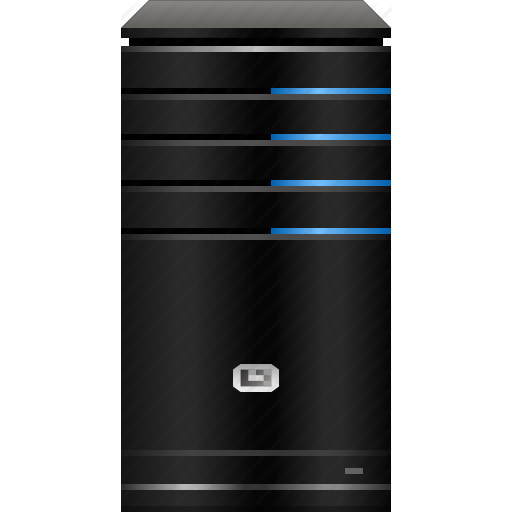 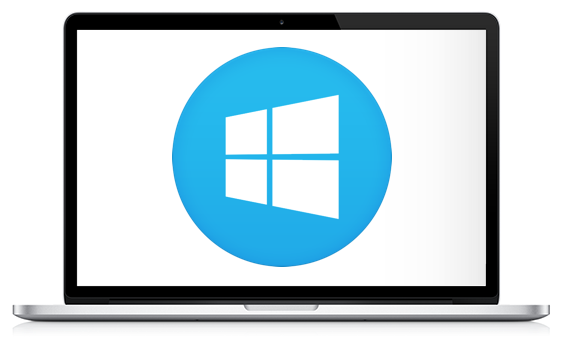 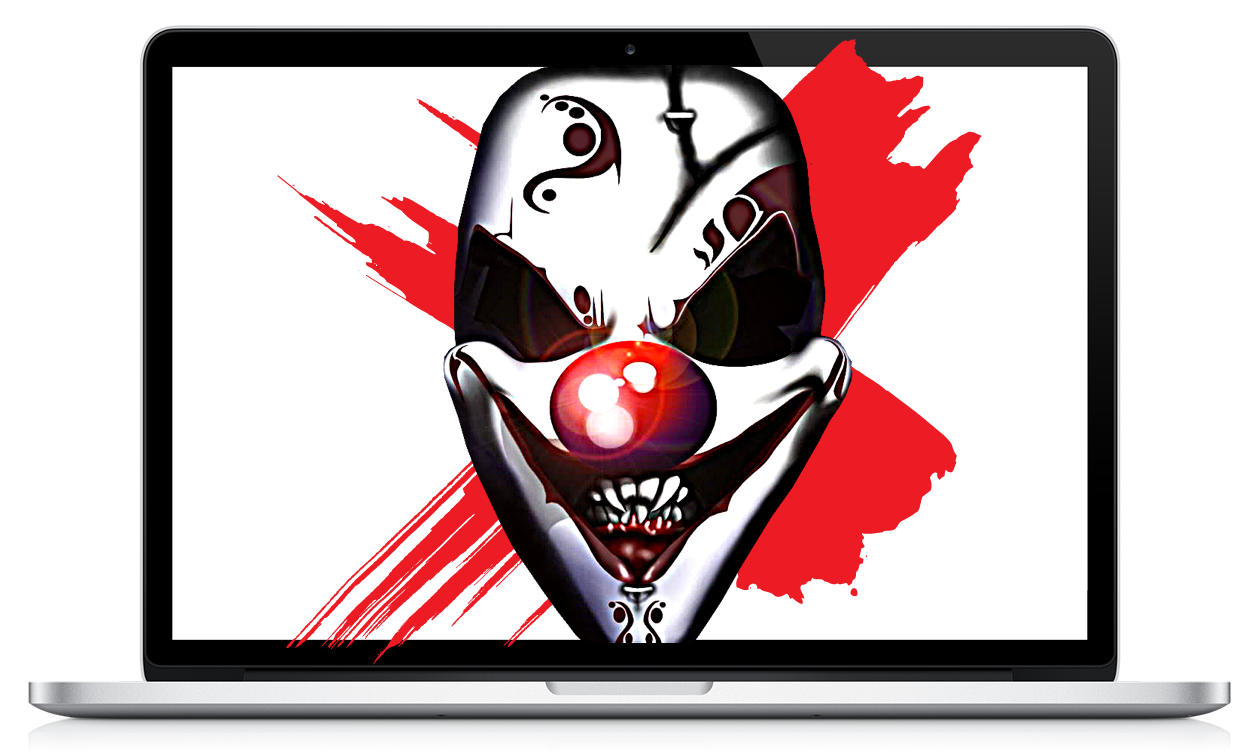 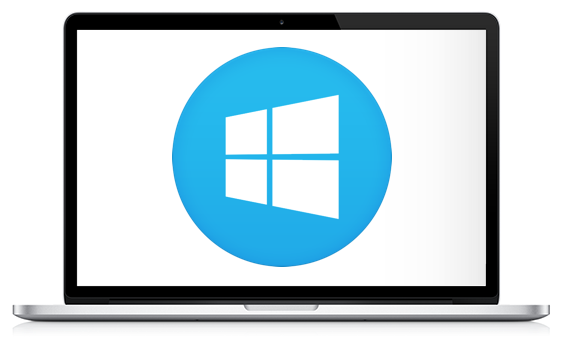 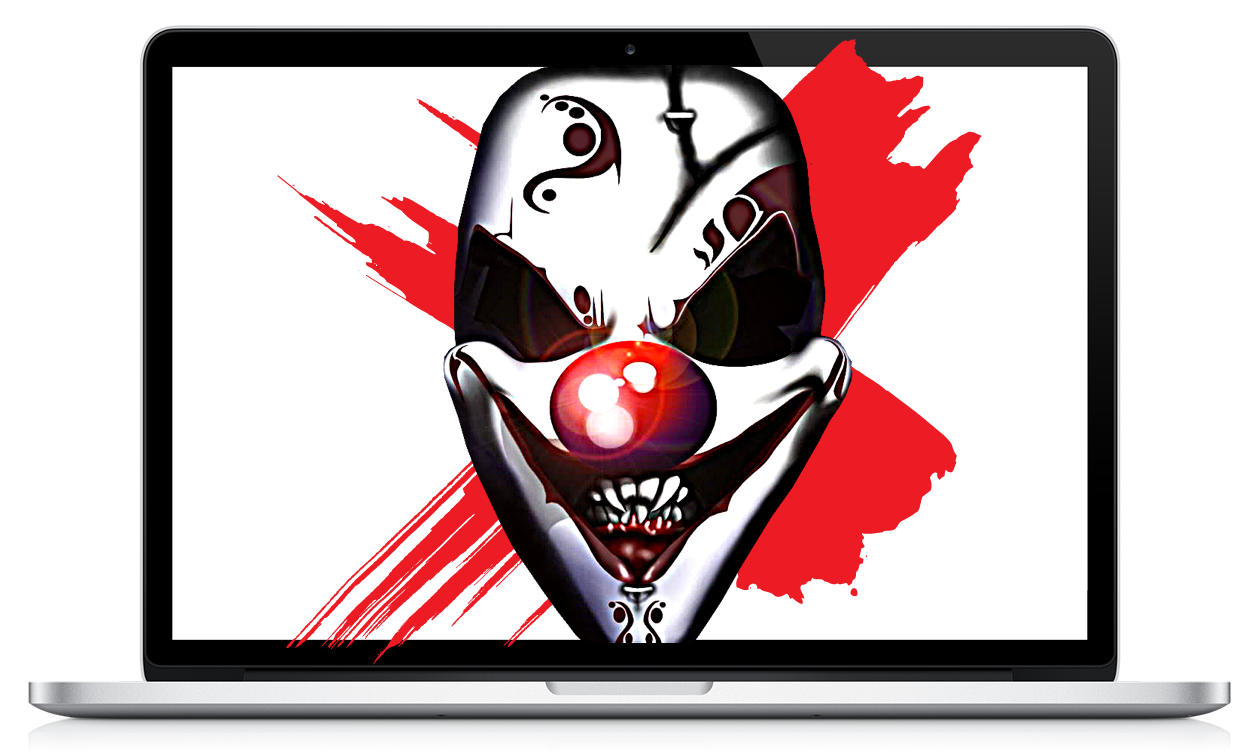 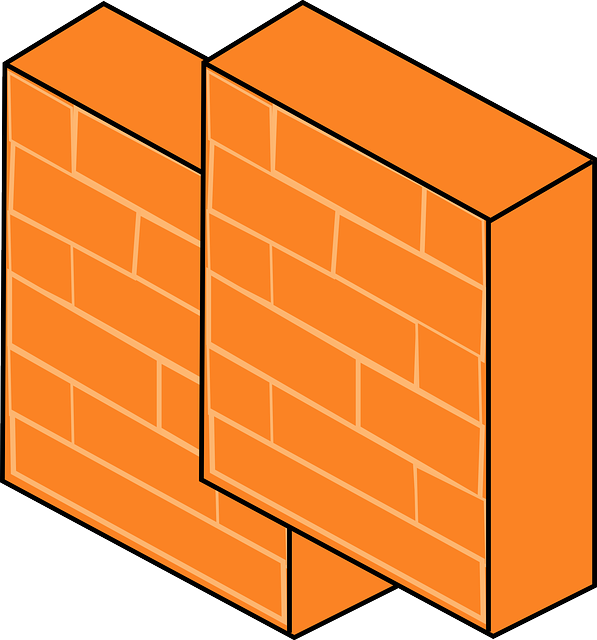 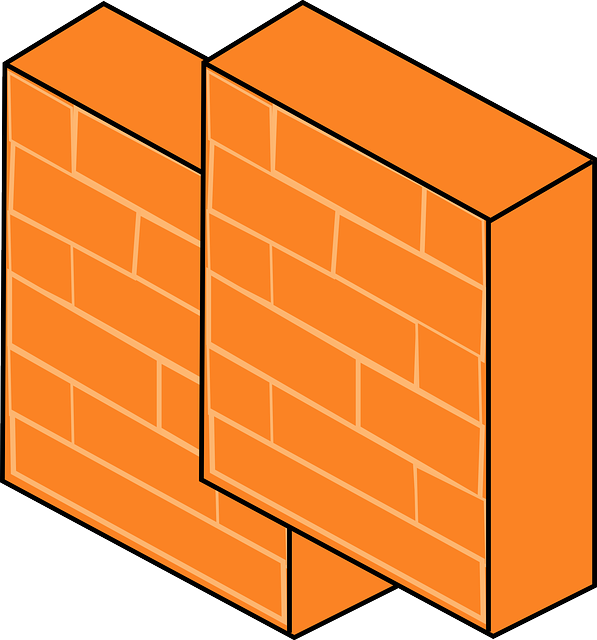 mSMQSignCertificates (Files)
CldpbmRvd3MgSVAgQ29uZmlndXJhdGlvbgoKCkV0aGVybmV0IGFkYXB0ZXIgTG9jYWwgQXJlYSBDb25uZWN0aW9uO …
(1) Instruct the Bot to send a specific file
(2) Sends the file via the mSMQSignCertificates attribute (1 MB)
Live Demo
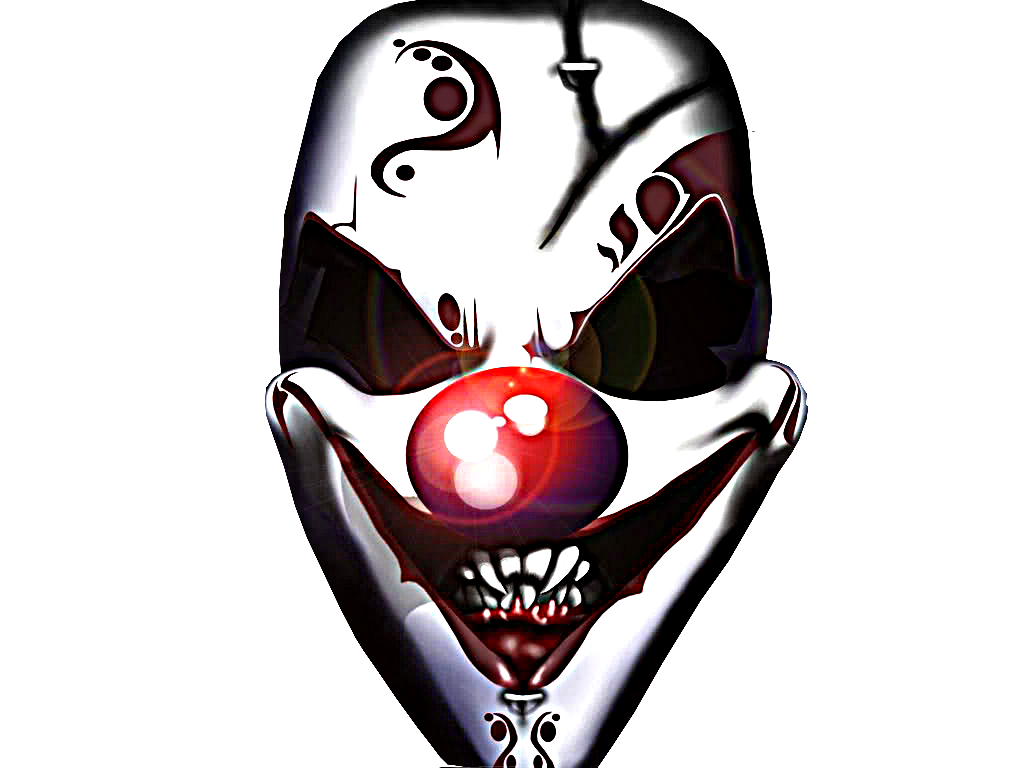 Register Bots

List all active Bots

Remotely execute a command on a Bot

Gain an interactive shell on a Bot

Download a file from a Bot
Remote Command & Control Options
Microsoft provide an Azure cloud-hosted API into your Active Directory known as “GraphAPI”

This lets you interact with your AD from the Internet with any standard user account!

Azure AD doesn’t sync attributes back to your on-premise AD … or does it?

Your on-premise AD does sync attributes out to Azure AD … Data Exfiltration!

AD Botnet has a feature “Xfiltrate Data”
Xfiltrate Data
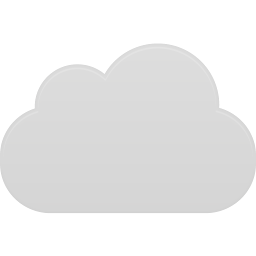 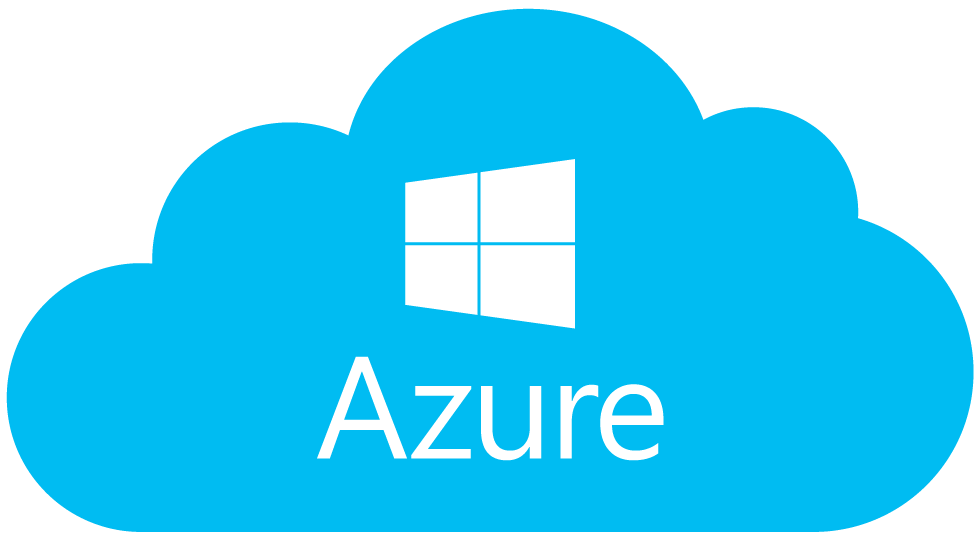 AD Botnet
Controller
GraphAPI
AD Botnet 
Control Instructions
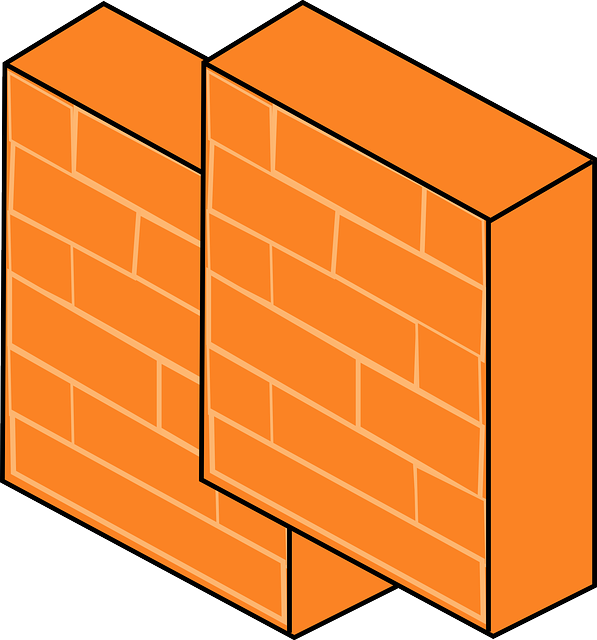 AD Sync 
to/from Azure
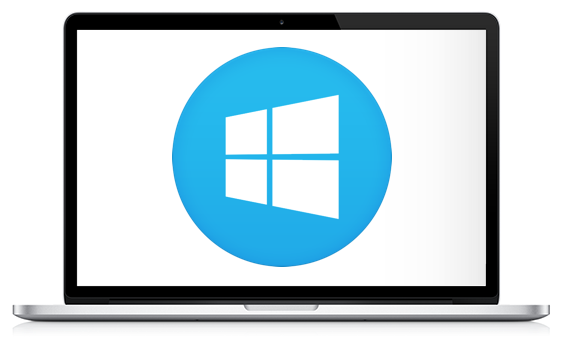 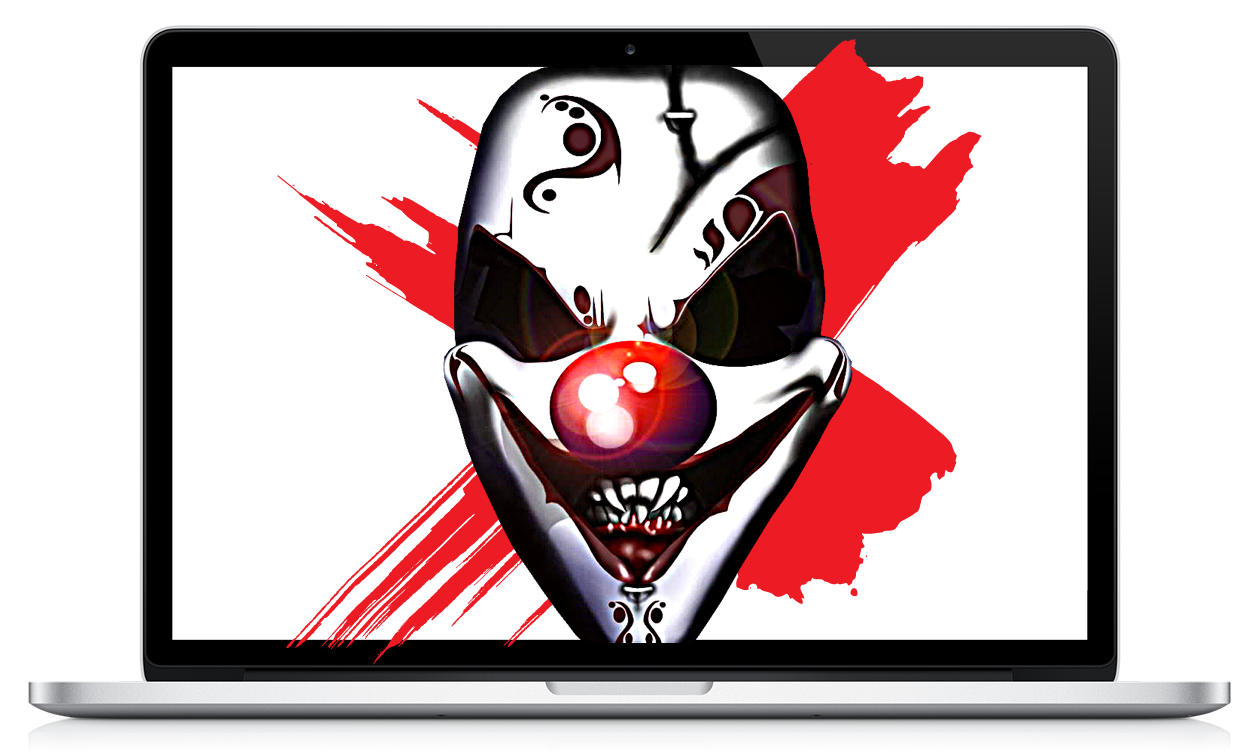 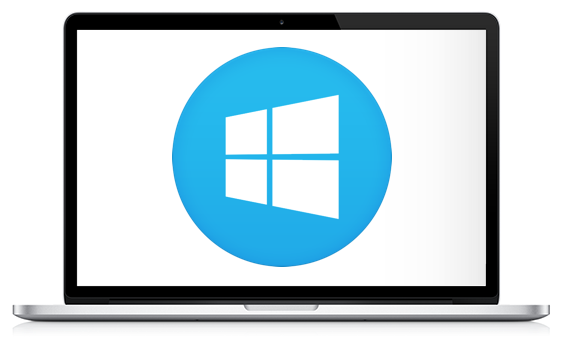 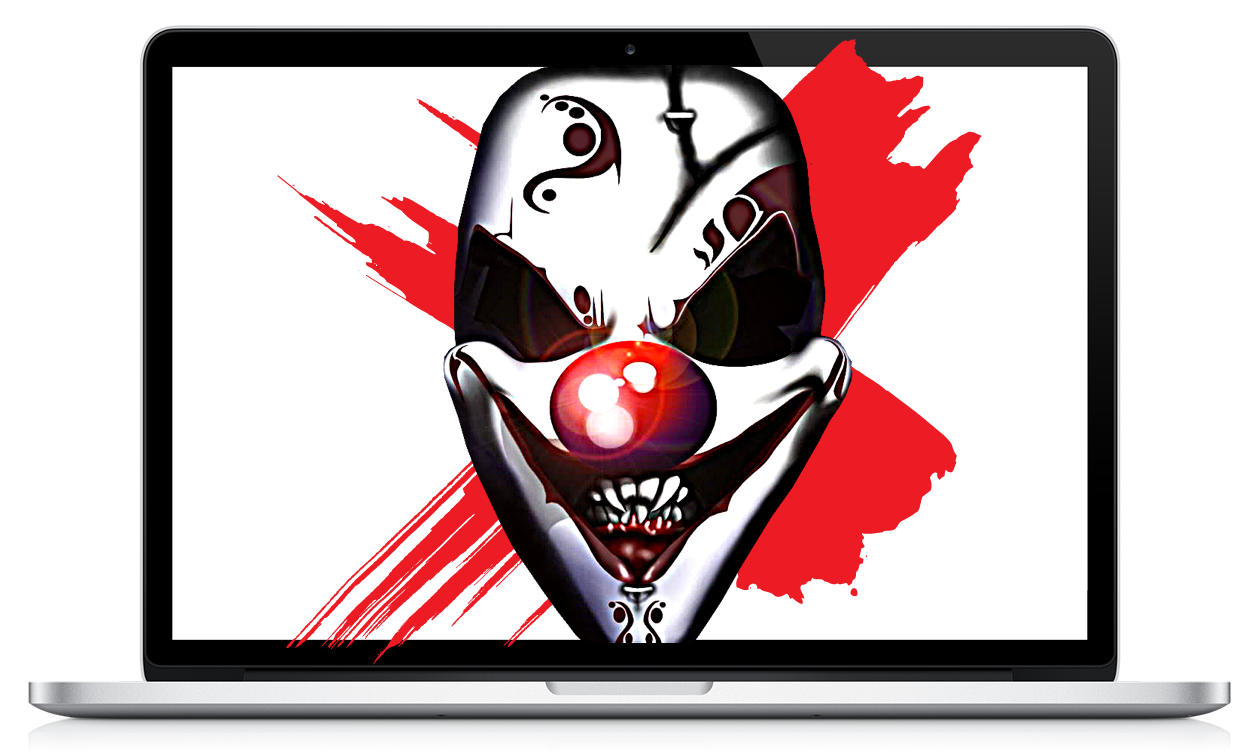 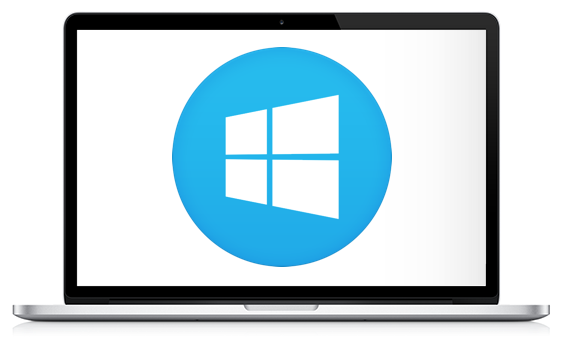 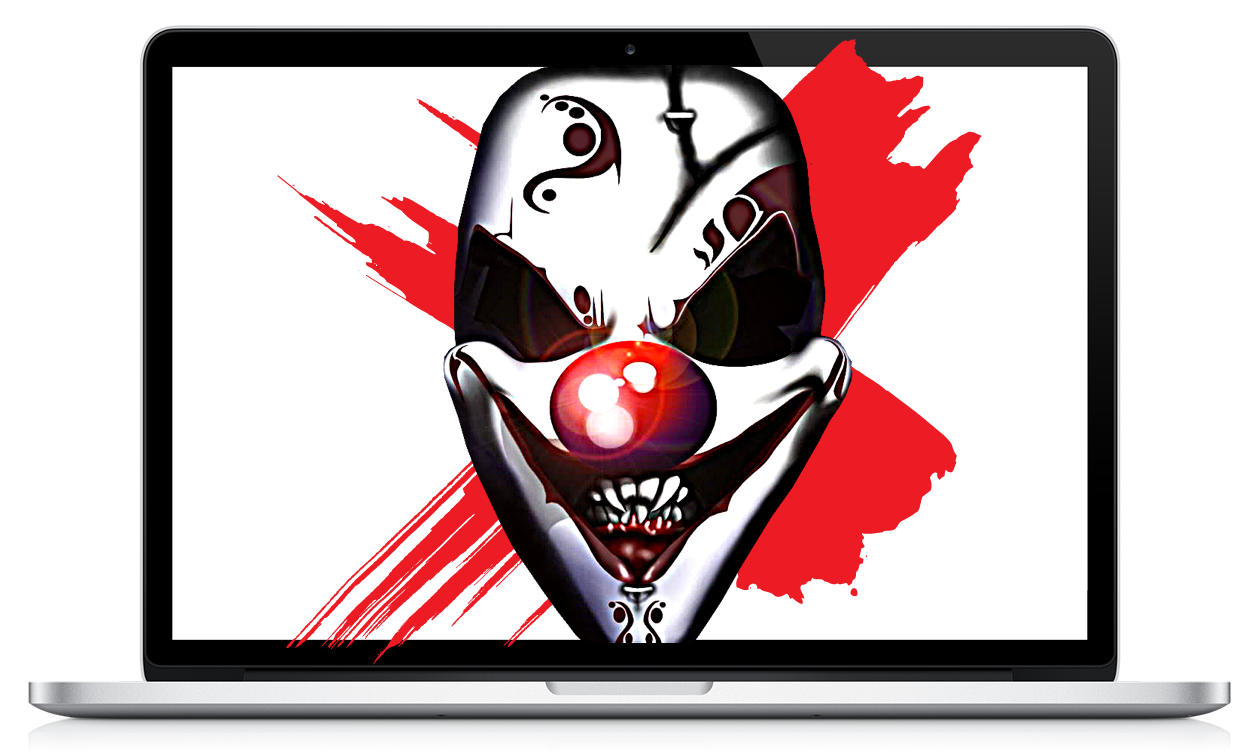 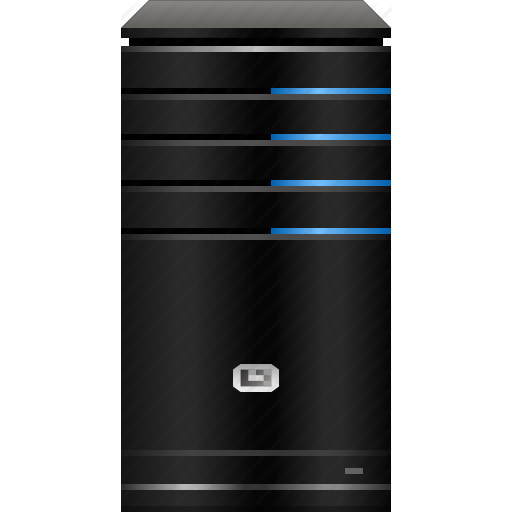 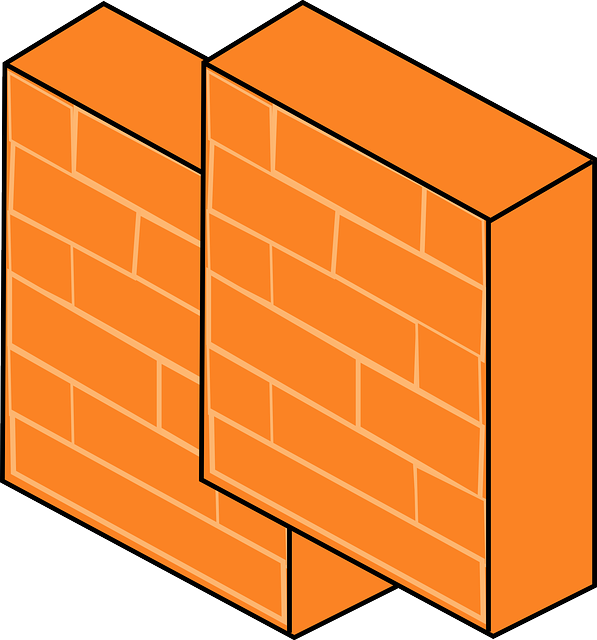 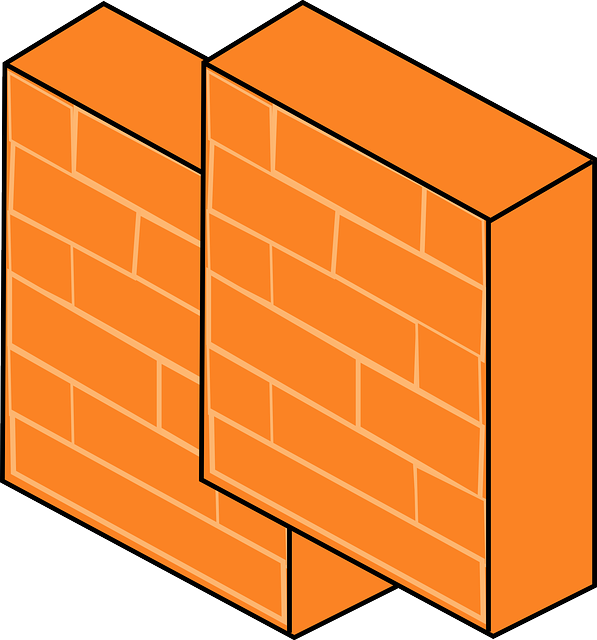 Domain
Controller
AD Botnet
Bot
AD Botnet
Bot
[Speaker Notes: High level overview of AD Botnet structure and operation
Translating botnet functionality into Active Directory
- AD Botnet Controller -> DC: ADWS / LDAP -> AD Bot
Port 9389/tcp - Active Directory Web Services (ADWS)
Port 389/tcp – LDAP]
Live Demo
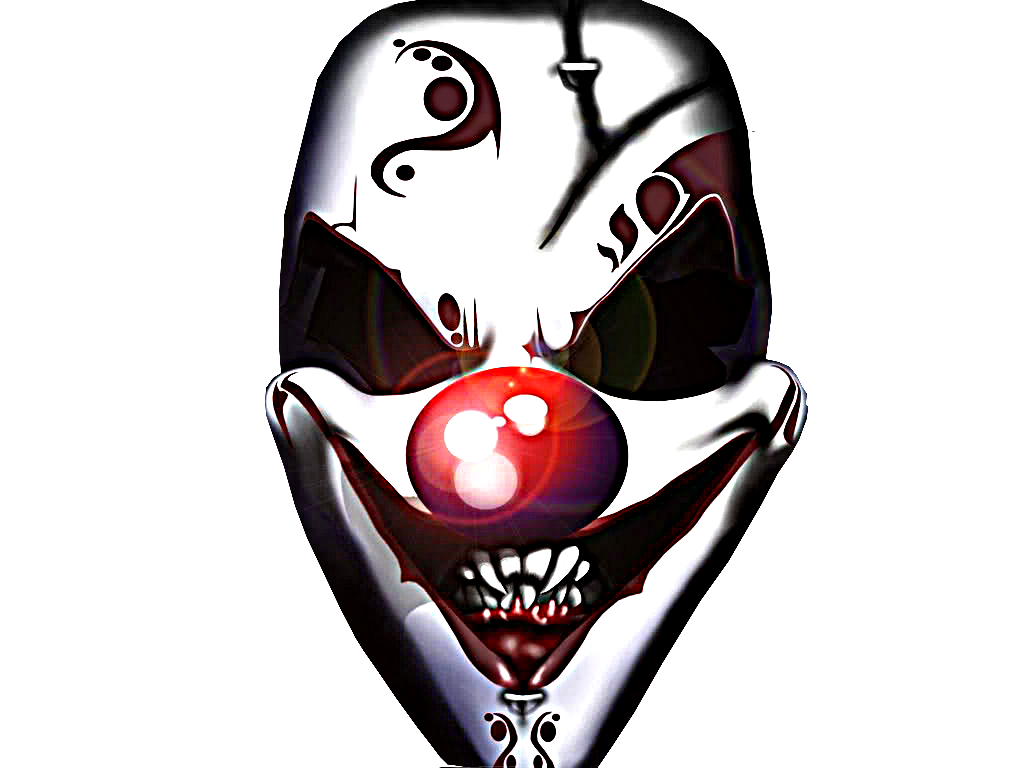 Data Exfiltration via Azure AD / GraphAPI

AD Botnet pushes data into an attribute

AD Sync’s to Azure AD

Authenticate as standard user to GraphAPI

List the user attributes

Extract the data
Remote Command & Control Options
What other options do we have?

AD Botnet Bind TCP Handler

Setup a local bind handler on the bot (in DMZ)
Connect from a system on the internet
Tunnel shell through AD to an internal bot

AD Botnet Reverse TCP Handler

Connect out to a system on the internet
Tunnel shell through AD to an internal bot
ADBN Bind TCP Handler
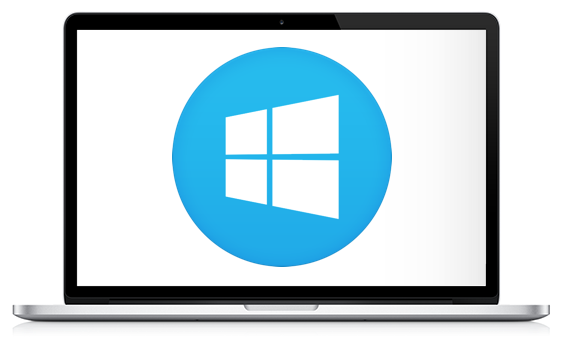 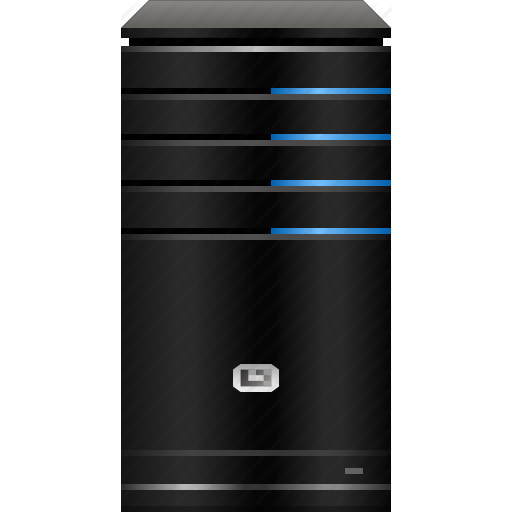 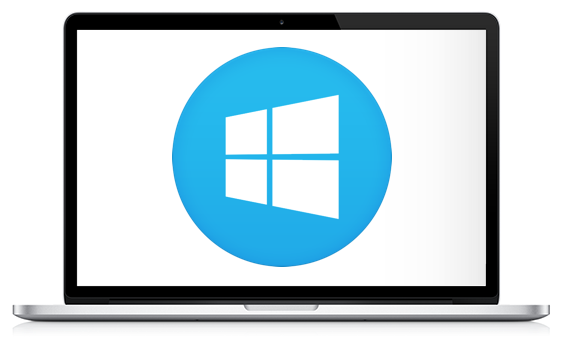 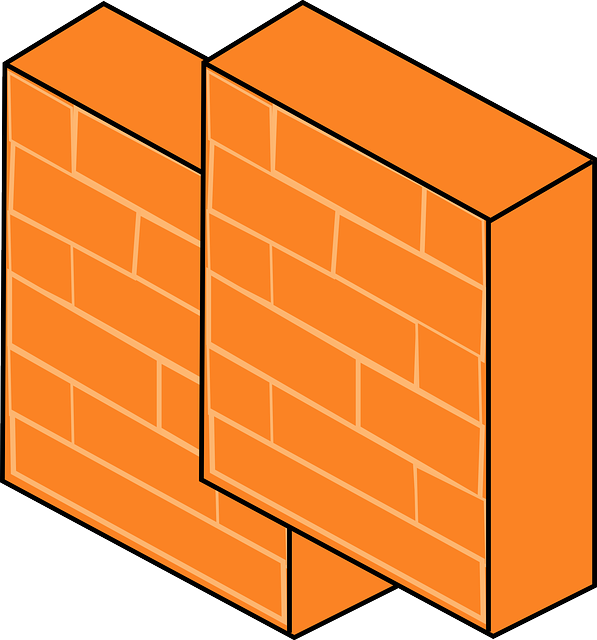 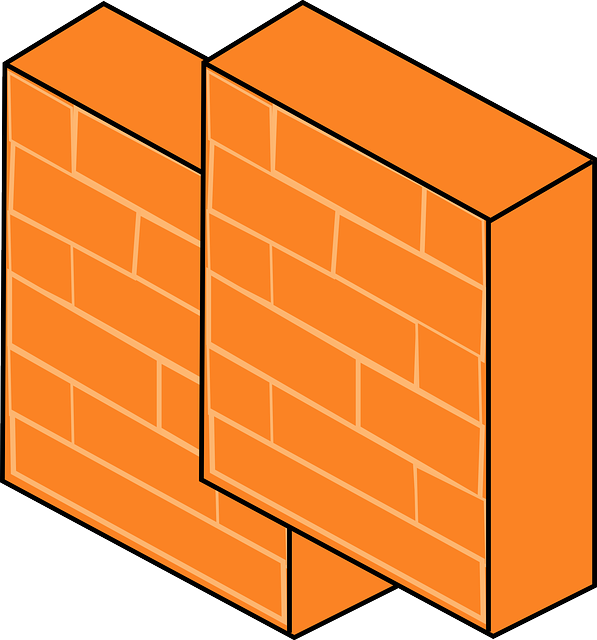 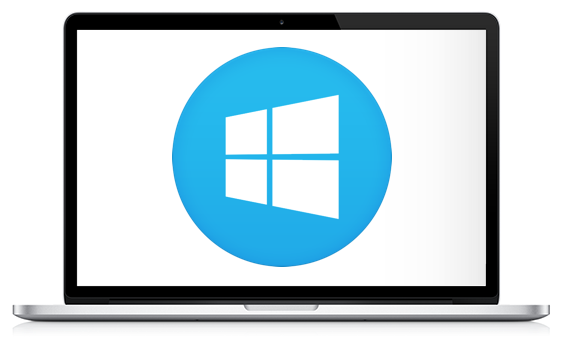 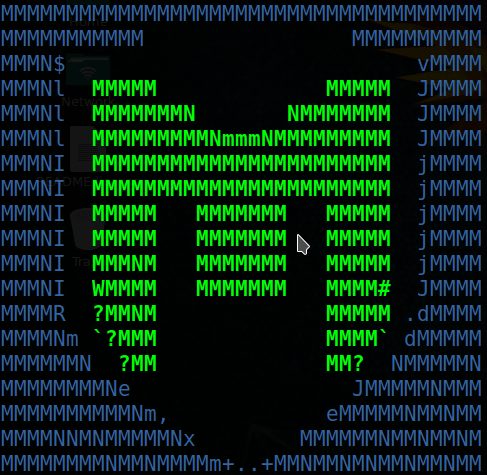 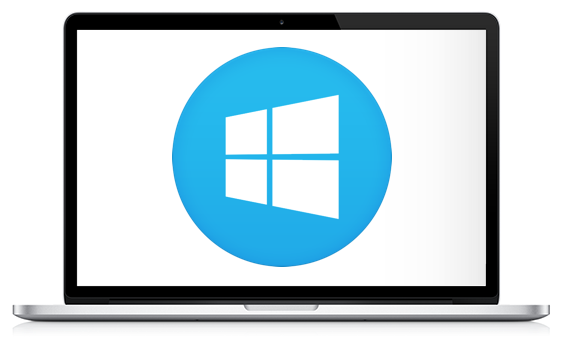 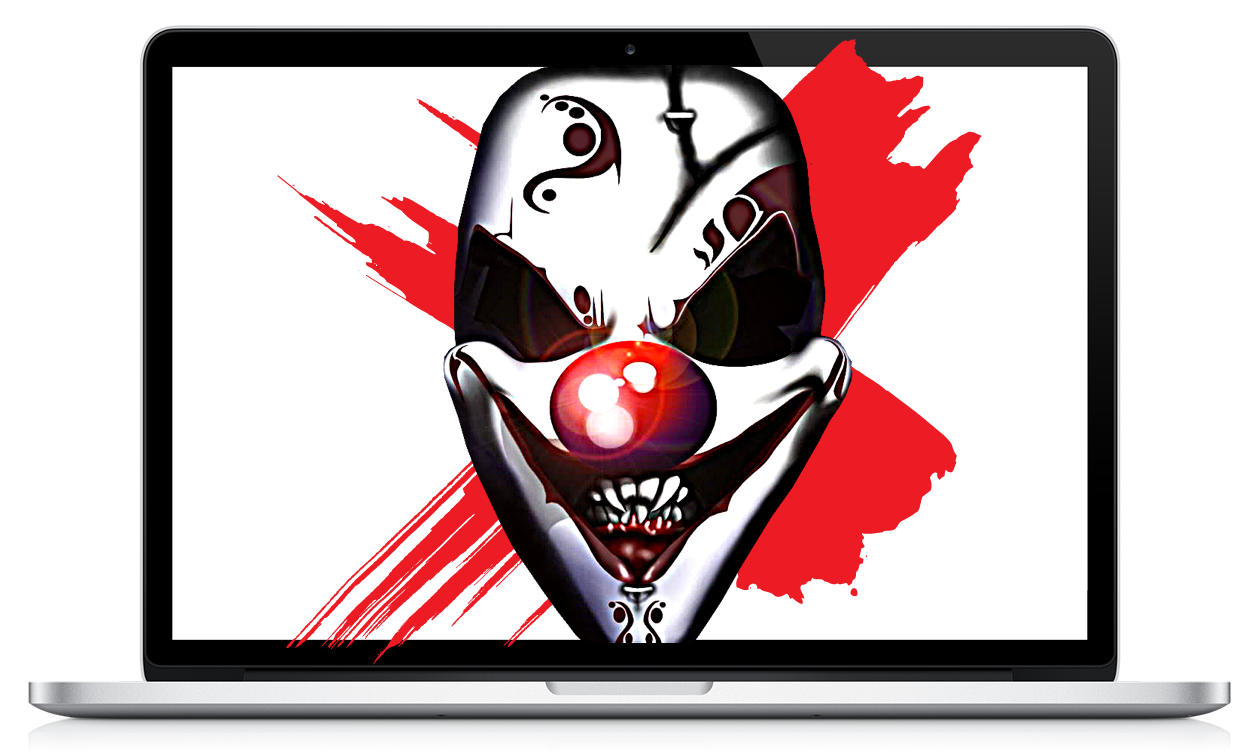 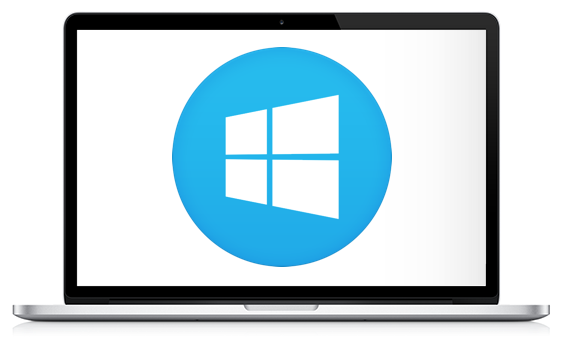 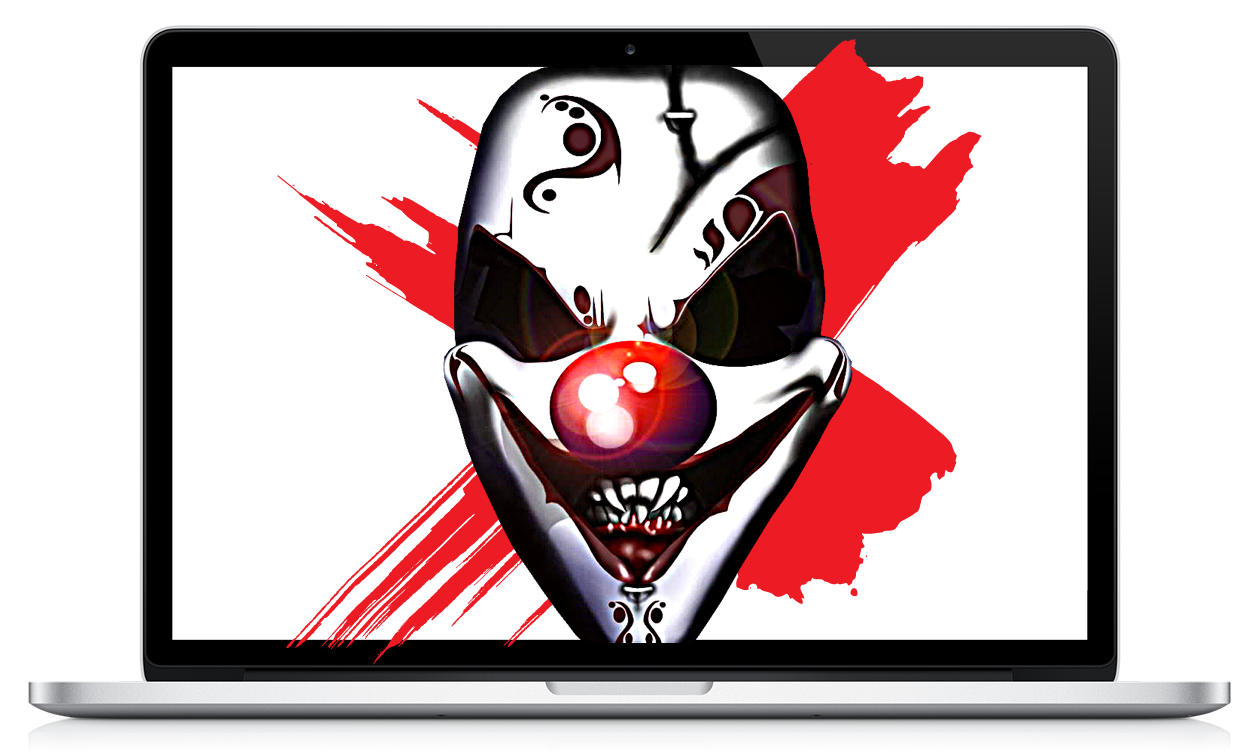 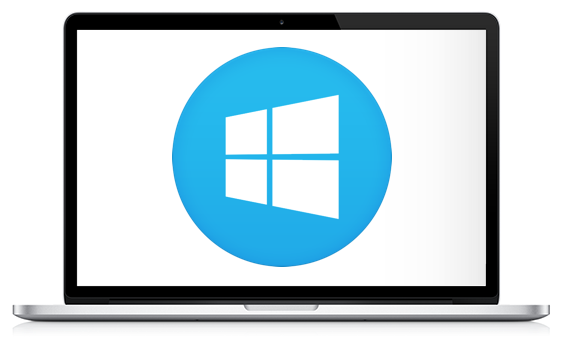 ADBN
Bot
ADBN
Controller
Domain
Controller
Remote
Victims
Metasploit
[Speaker Notes: High level overview of AD Botnet structure and operation
Translating botnet functionality into Active Directory
- AD Botnet Controller -> DC: ADWS / LDAP -> AD Bot
Port 9389/tcp - Active Directory Web Services (ADWS)
Port 389/tcp – LDAP]
ADBN Reverse TCP Handler
Metasploit
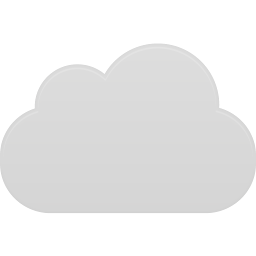 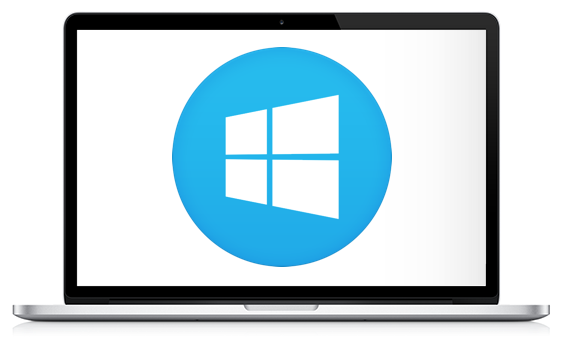 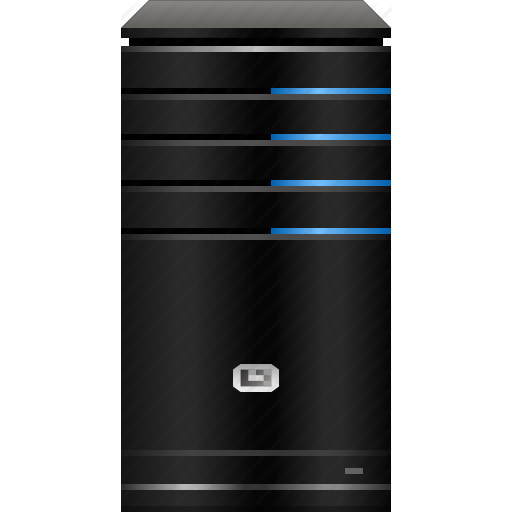 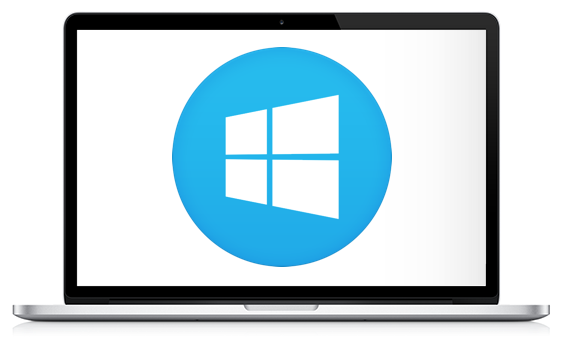 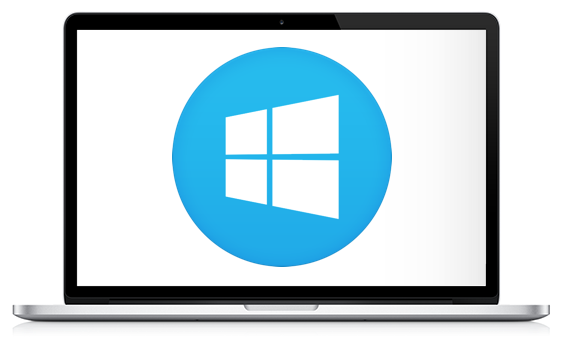 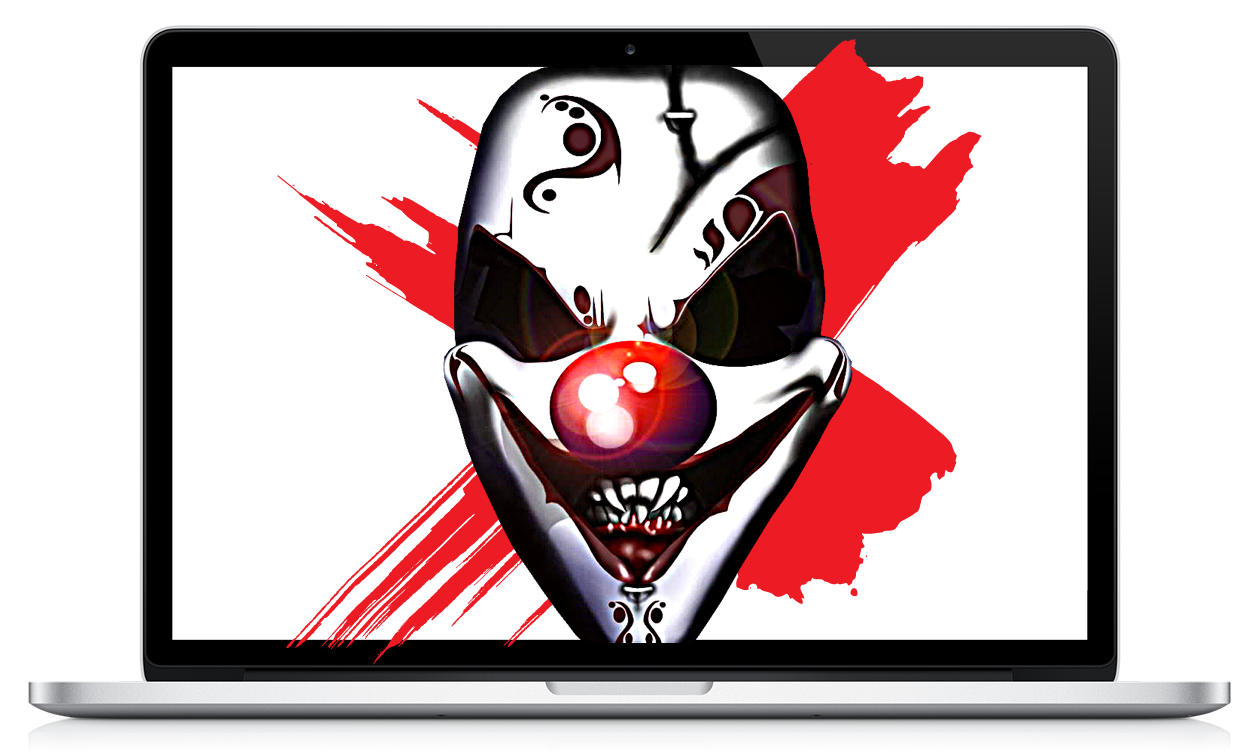 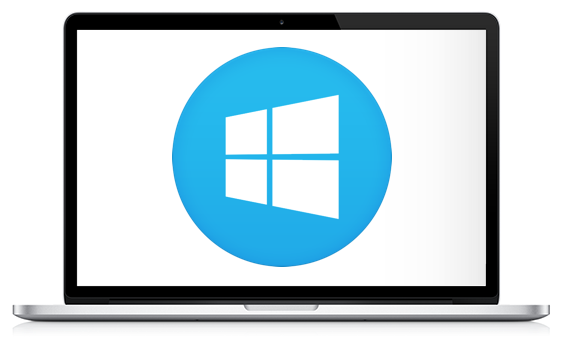 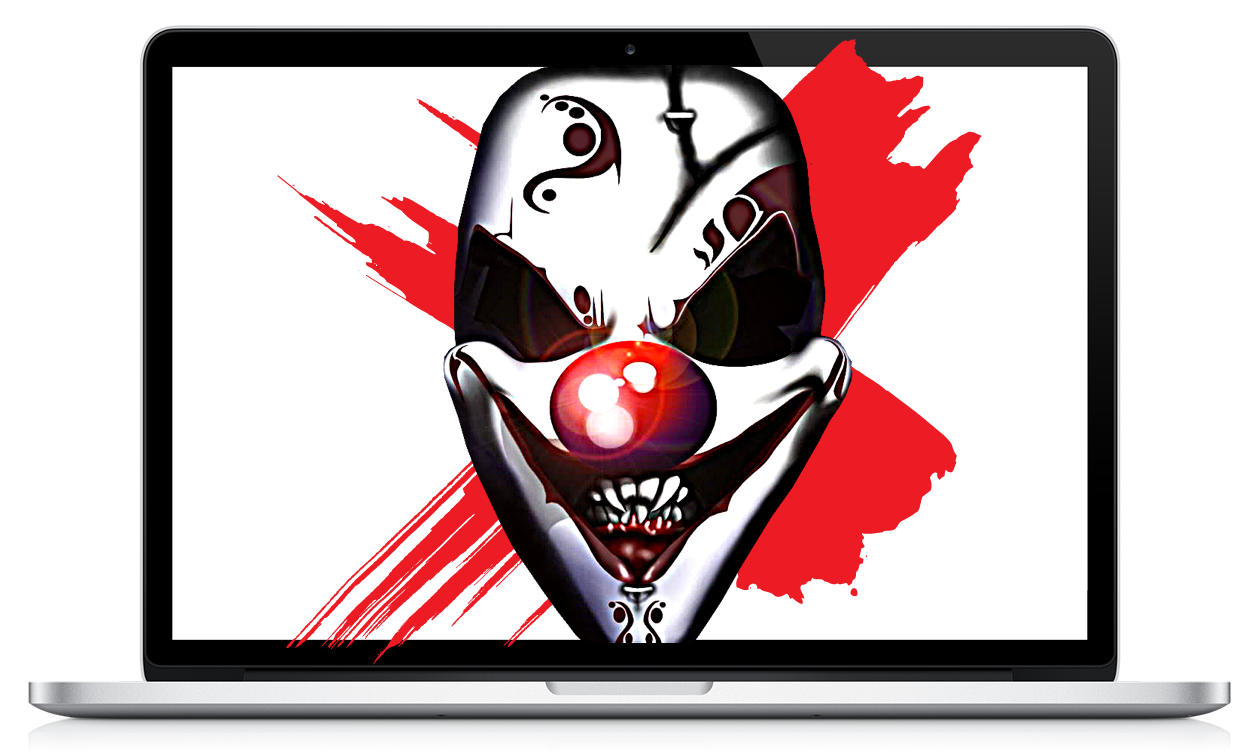 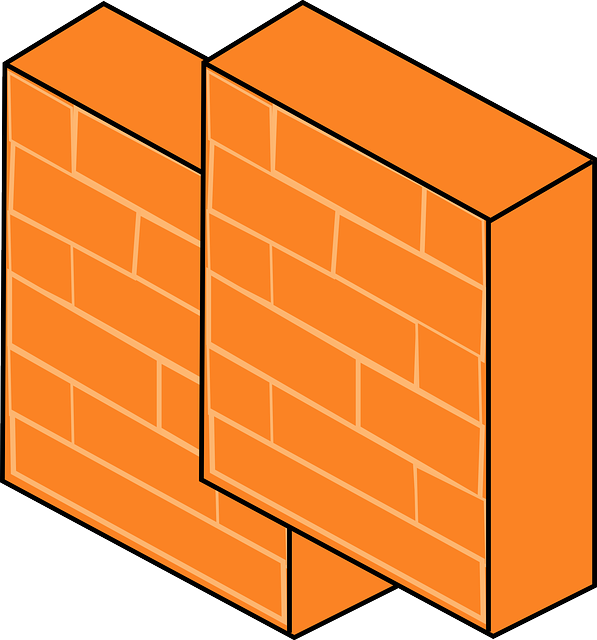 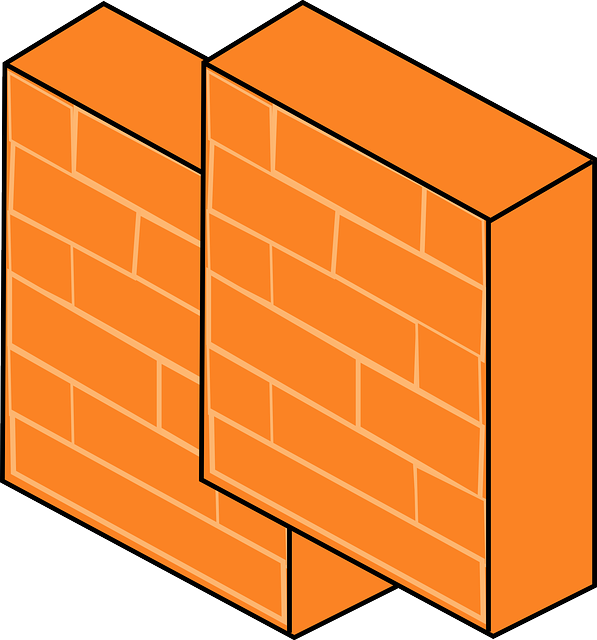 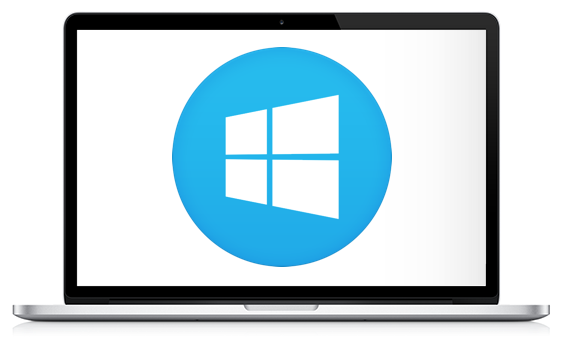 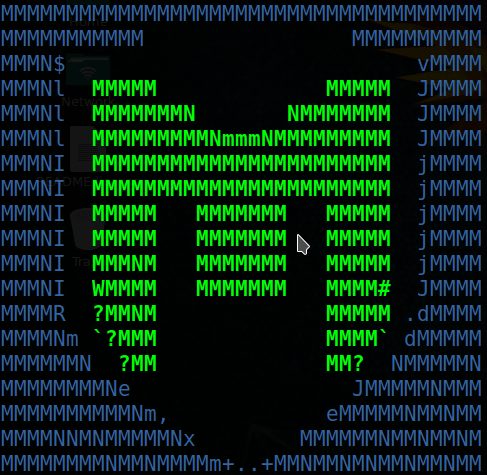 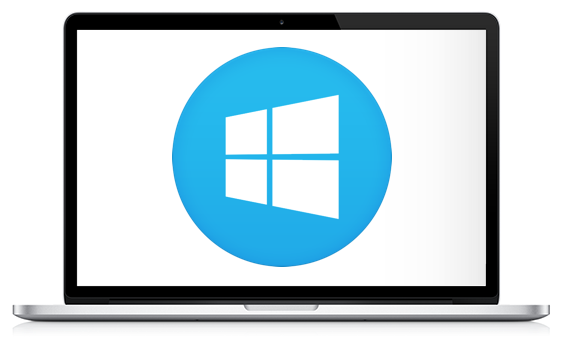 ADBN
Bot
ADBN
Controller
Domain
Controller
Remote
Victims
[Speaker Notes: High level overview of AD Botnet structure and operation
Translating botnet functionality into Active Directory
- AD Botnet Controller -> DC: ADWS / LDAP -> AD Bot
Port 9389/tcp - Active Directory Web Services (ADWS)
Port 389/tcp – LDAP]
Live Demo
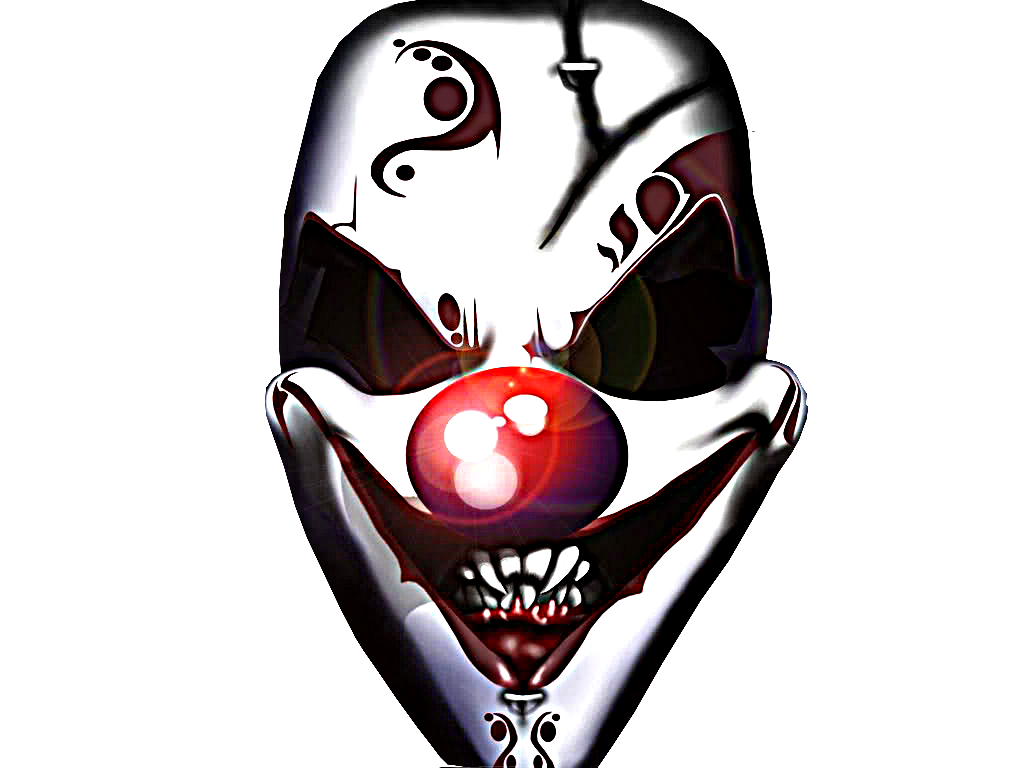 AD Botnet Reverse TCP Handler

Connect out to a system on the internet
Tunnel shell through AD to an internal bot

AD Botnet Bind TCP Handler

Setup a local bind handler on the bot (in DMZ)
Connect from a system on the internet
Tunnel shell through AD to an internal bot
Mitigating the AD Botnet Attack
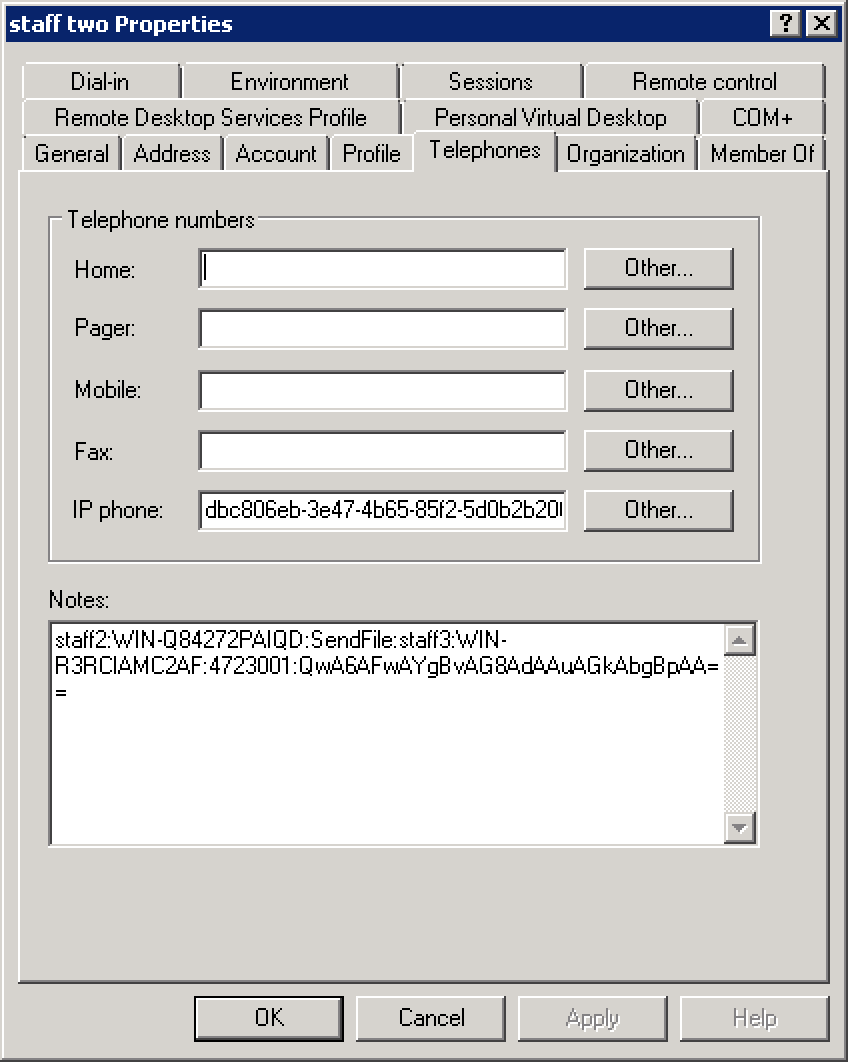 Separating your domain into different forests based on security roles. This prevents users in one domain bypassing network filtering to escalate their privileges.

Noticing odd values in fields …

Monitoring regular changes of “Personal Information” attributes
Mitigating the AD Botnet Attack
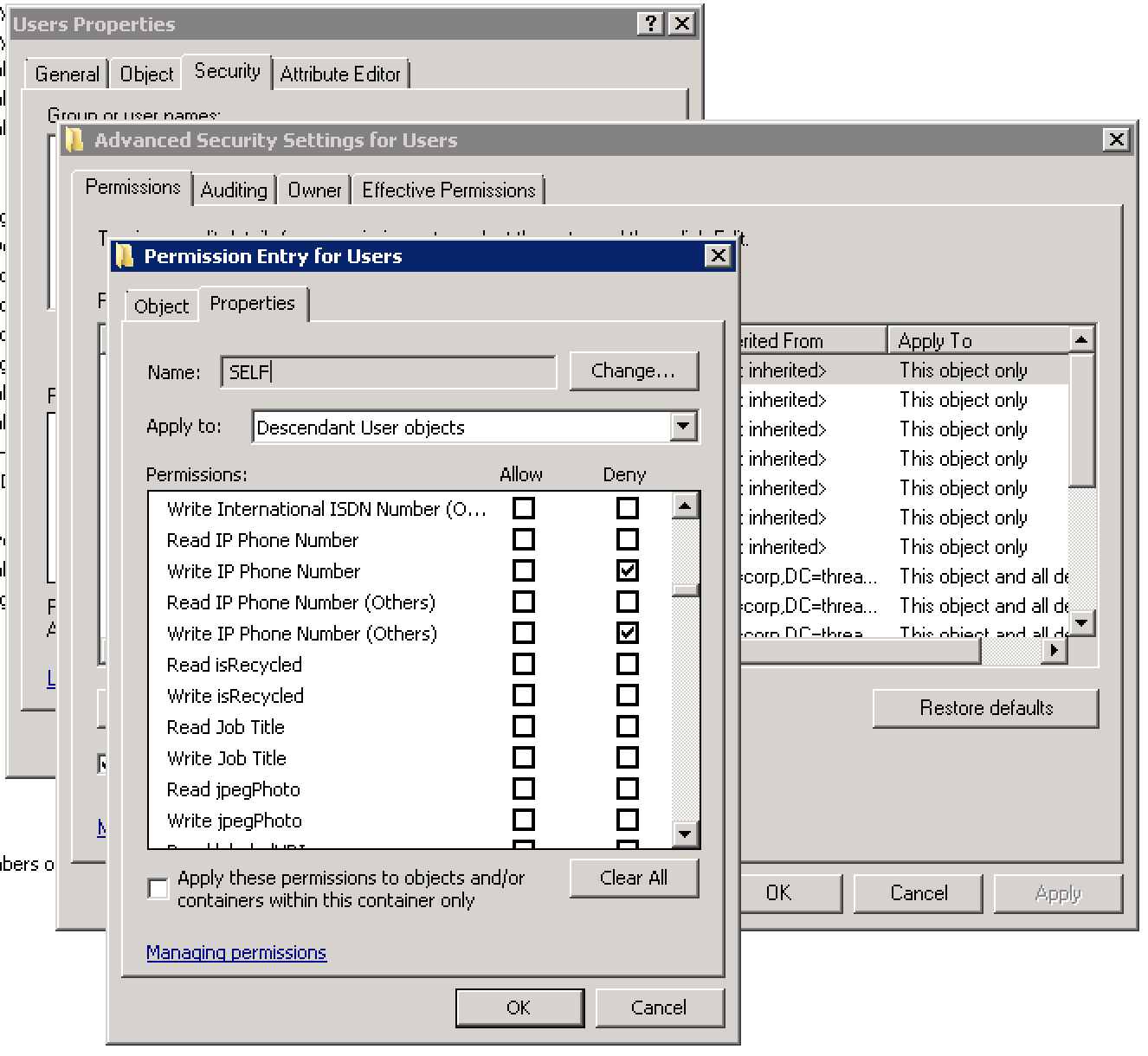 Locking down permissions for standard users to update their own “Personal Information” attributes
Credits / References
@harmj0y
http://www.harmj0y.net/blog/powershell/command-and-control-using-active-directory/ 

Threat Intelligence
The AD Botnet concept was thought up internally at Threat Intelligence by Ty Miller in 2014 and investigated at the time to identify if the attack existed, which resulted in no other references.
Development of the AD Botnet began in late 2016 by Paul Kalinin of Threat Intelligence
We came across the above blog post in Q2 of 2017
We found that different approaches were used for the communications, both using similar AD attributes, but Harmj0y injects PowerShell into a single attribute, whereas the AD Botnet uses multiple attributes for botnet registration, command channel, data channel, file transfers, and socket communication data transfer.
We had planned to contact Harmj0y and mention his contribution the presentation, which was missed in the understandably busy preparations leading up to the presentation
Apologies @harmj0y and thanks for sharing your work!
Credits / References
The AD Botnet includes a range of additional features including:

Multi-Botnet Support
Bot Registration
Multi-Attribute Control Channel
Multi-Attribute Data Channels
Individual Bot Single Command Execution
Simulated Interactive Bot Command Shell
AD Botnet Bind Handler (Socket-based Bot Communication and Remote Port Forwarding)
AD Botnet Reverse TCP Handler (Reverse Socket-based Bot Communication and Remote Port Forwarding)
Azure AD and Graph API Integration:
Azure AD and Graph API One-Way Remote Data Egress
Azure AD and Graph API Two-Way Remote AD Botnet Command and Control including “Remote Sockets” 
(when Azure AD Connect is used)

							… and more features to come!
The Active Directory Botnet
Thank you for attending
Paul Kalinin
Senior Security Consultant
Threat Intelligence Pty Ltd
paul.kalinin@threatintelligence.com
www.threatintelligence.com
Ty Miller
Managing Director
Threat Intelligence Pty Ltd
ty.miller@threatintelligence.com
www.threatintelligence.com